Badji Mokhtar - Annaba University
Faculty of Earth Sciences
Department of Geology
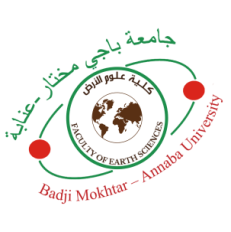 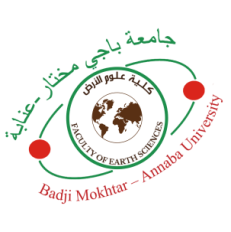 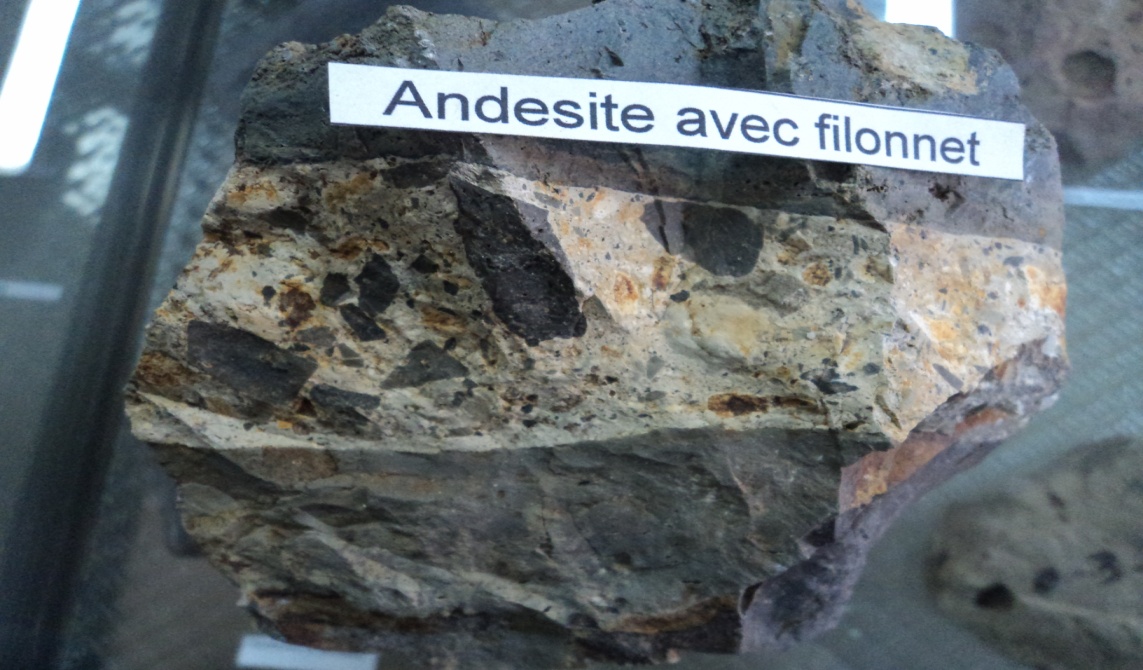 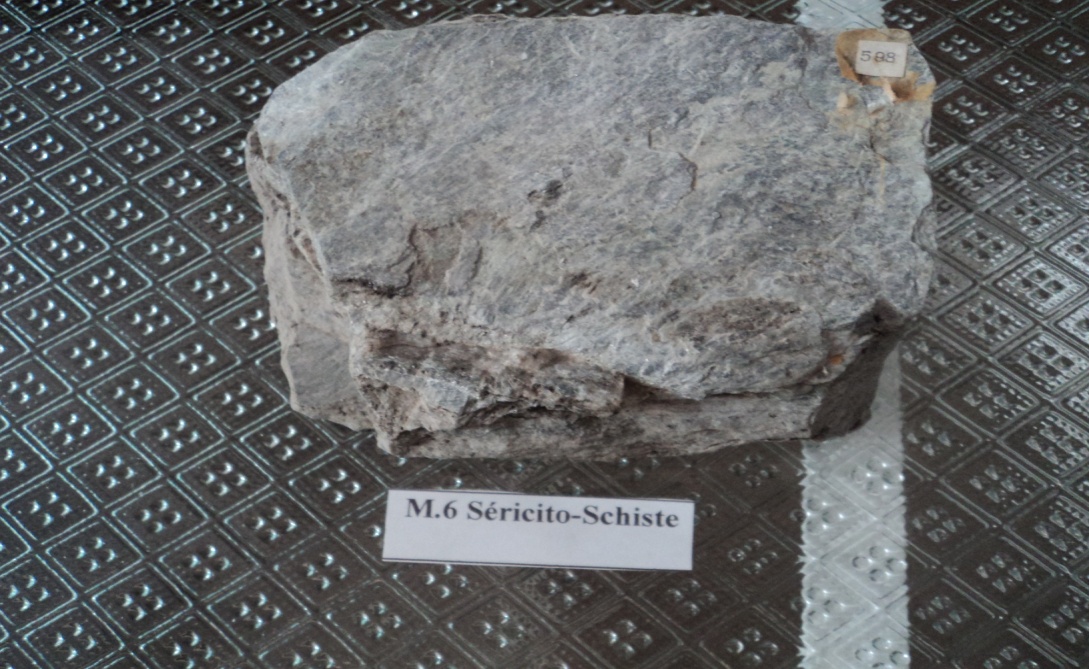 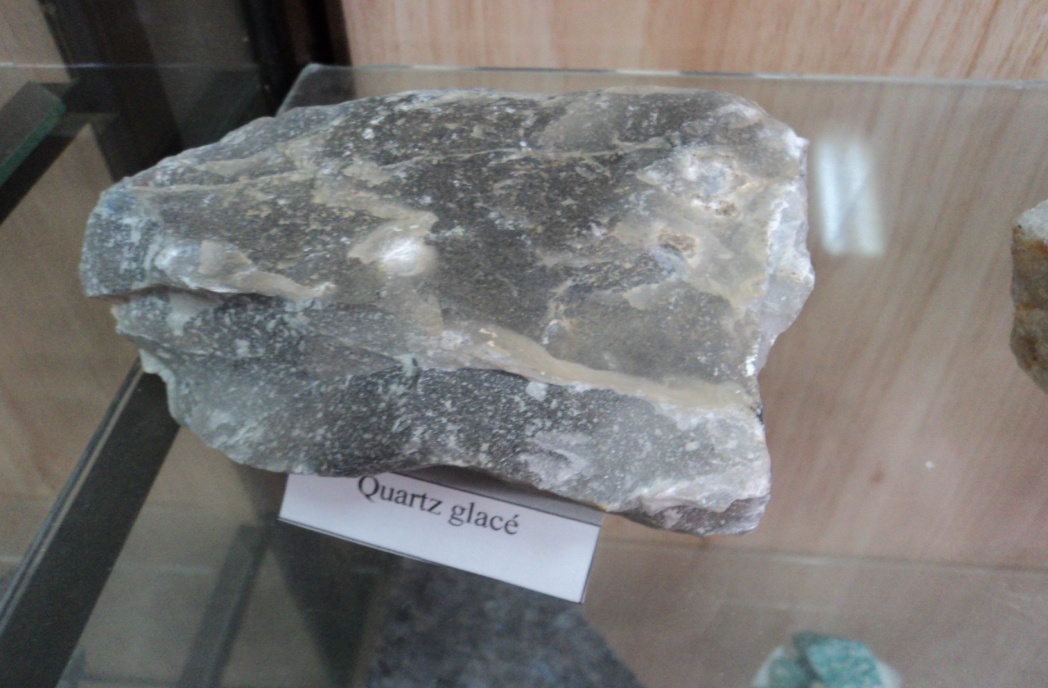 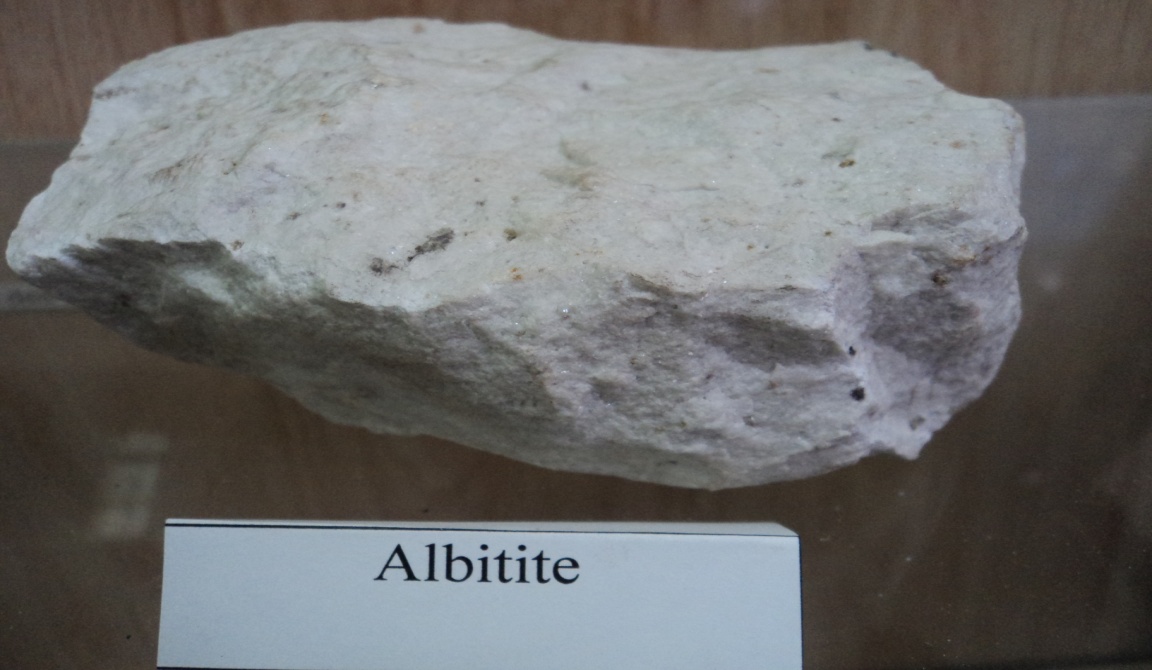 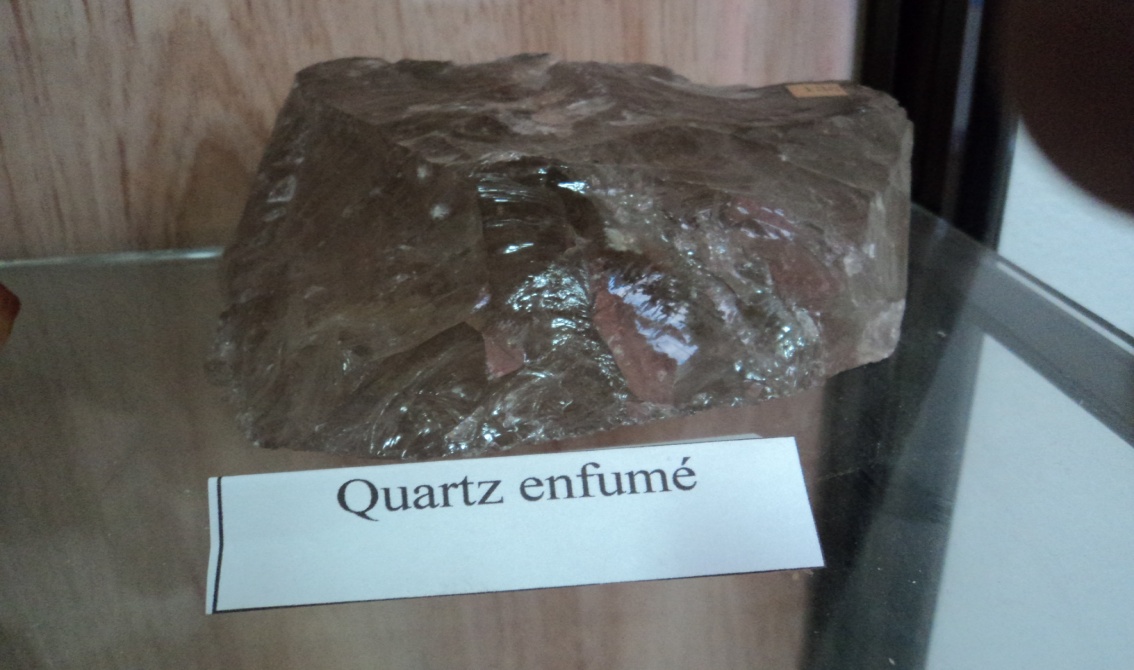 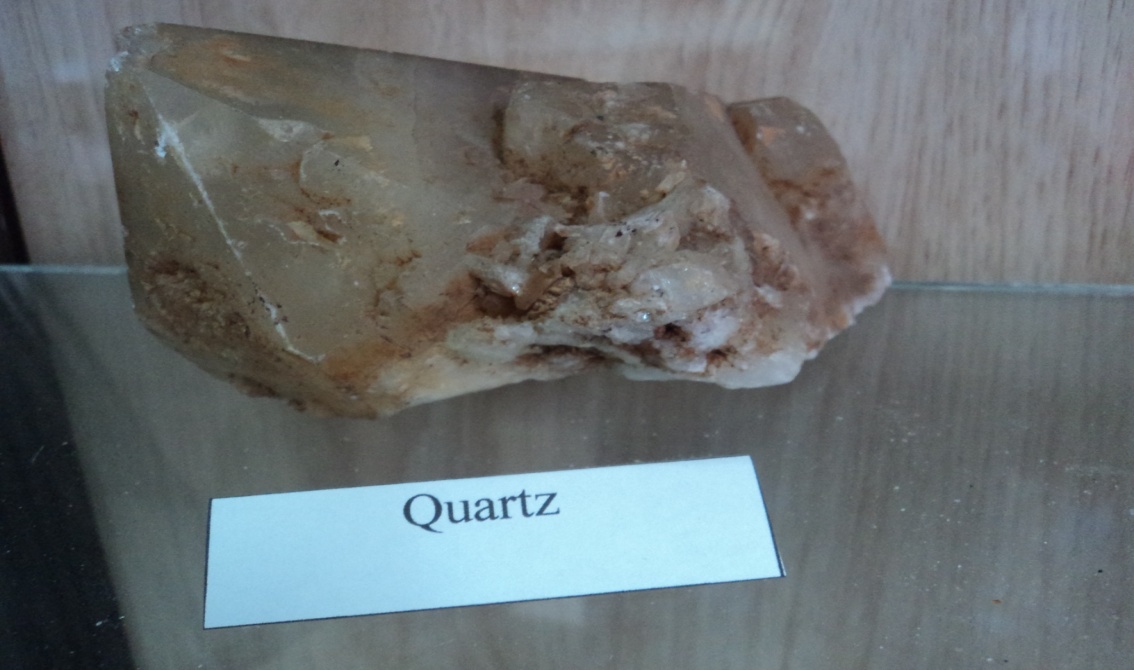 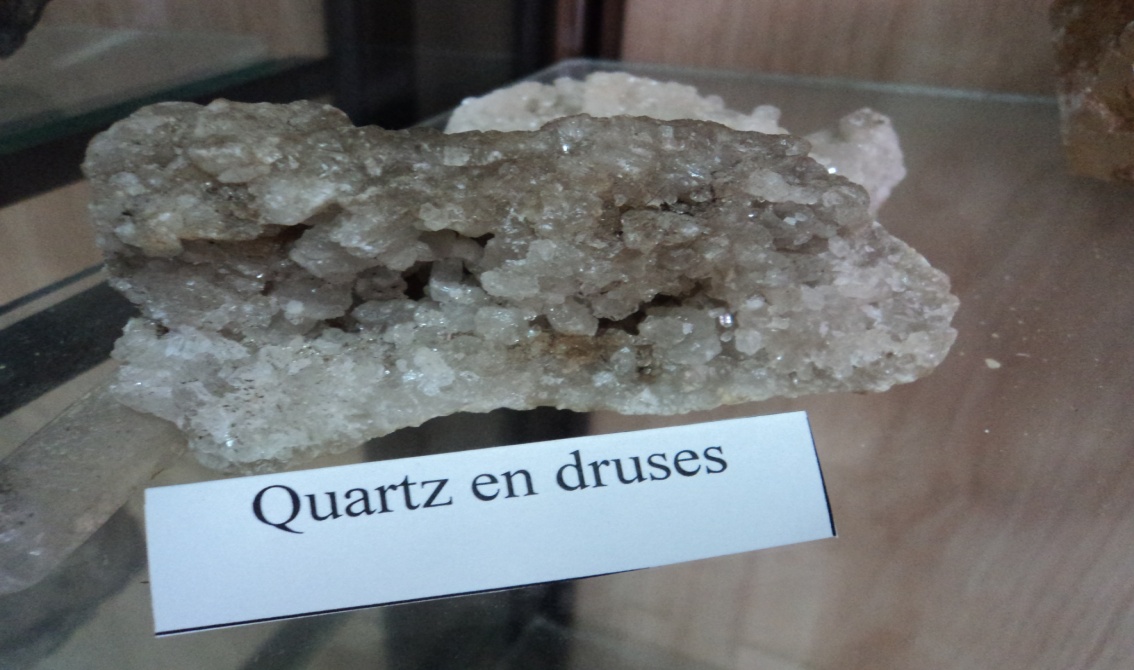 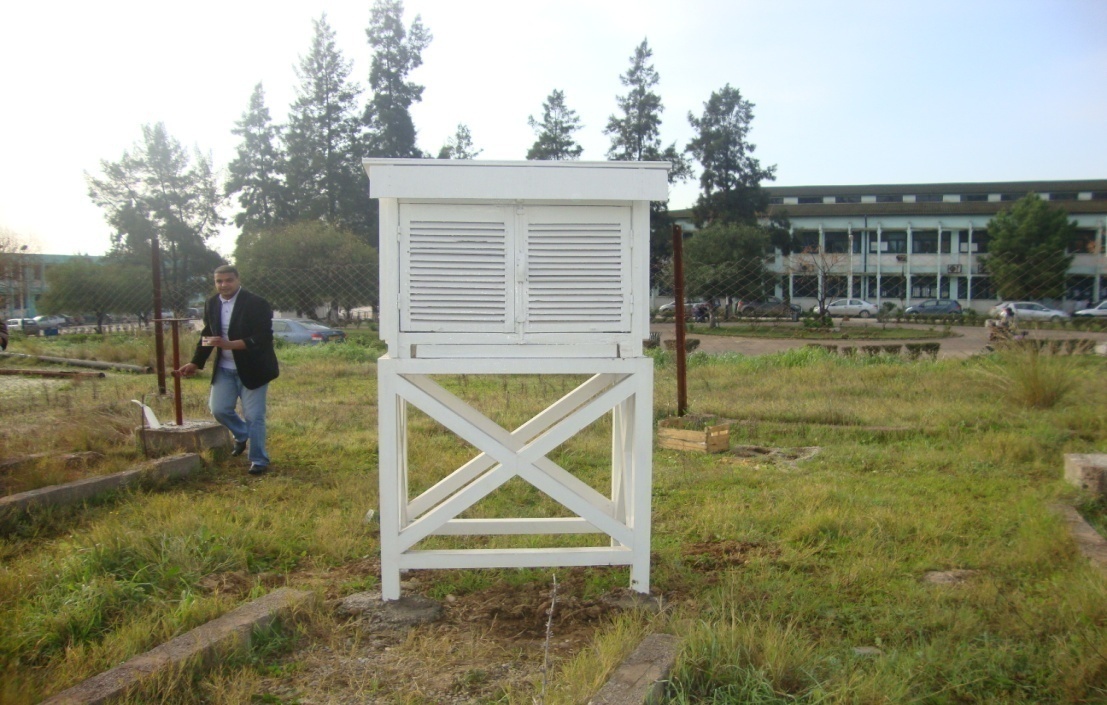 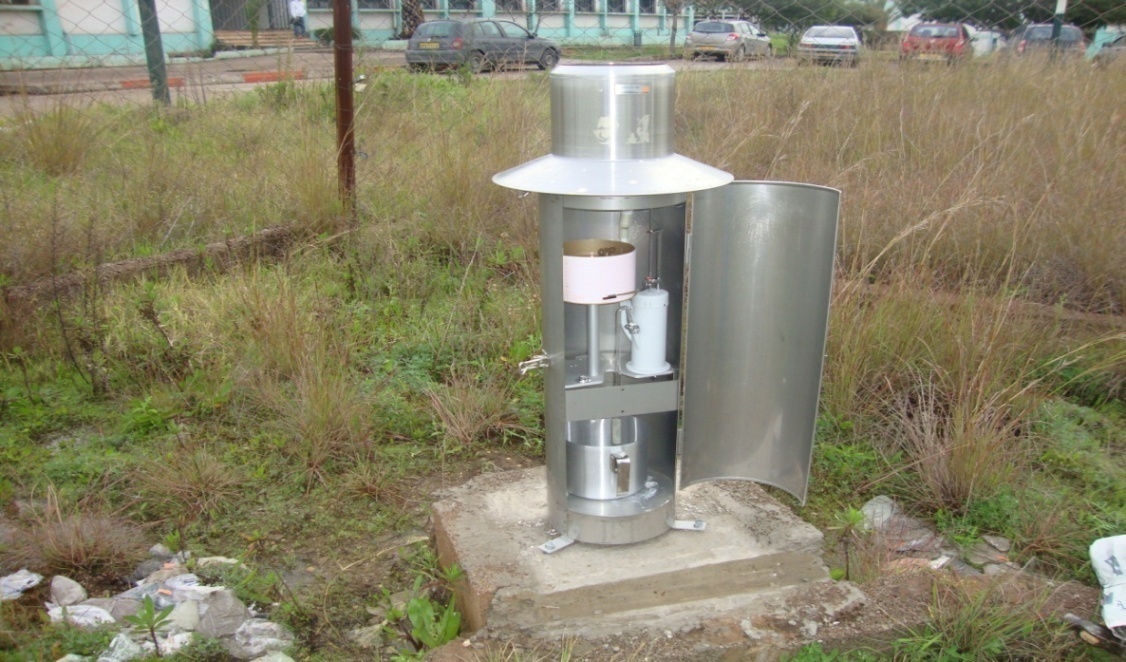 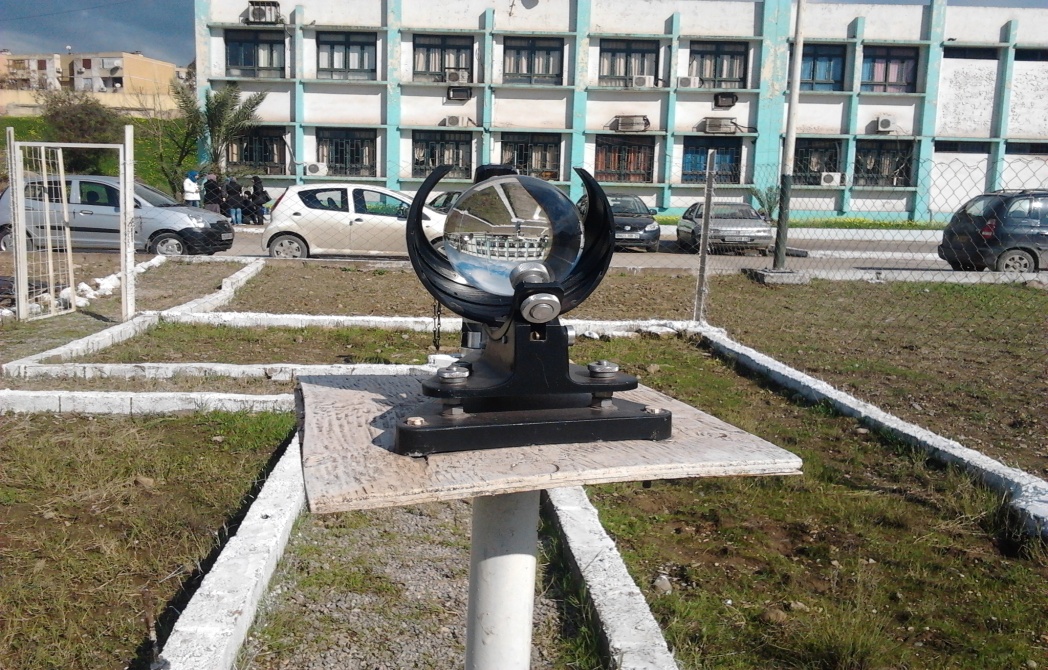 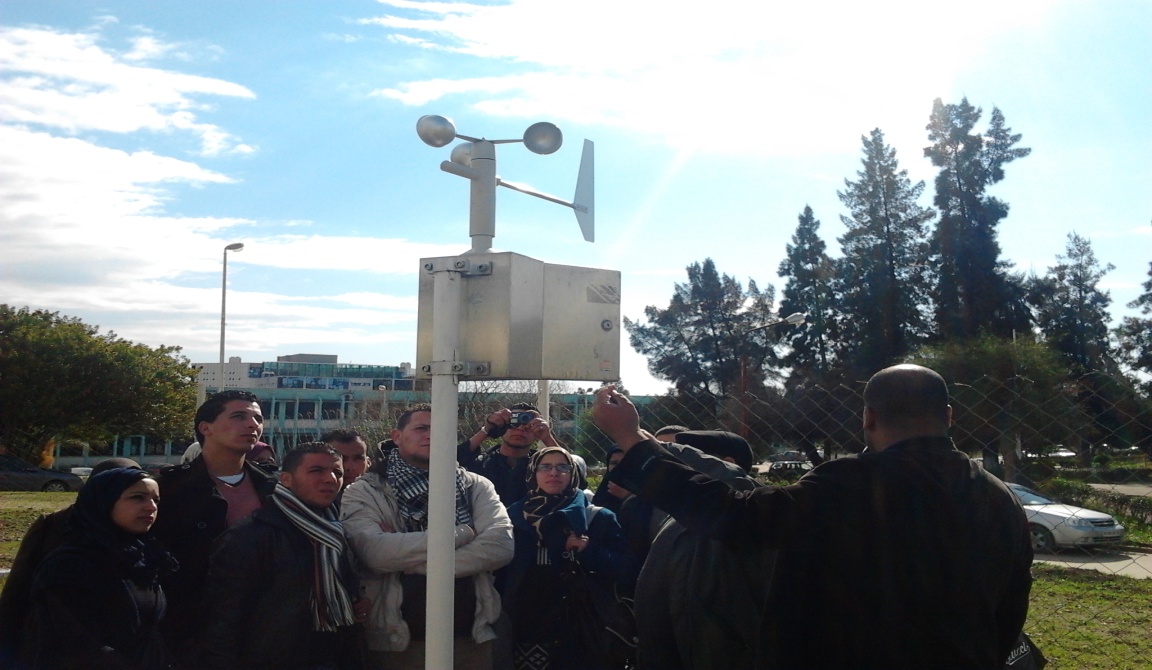 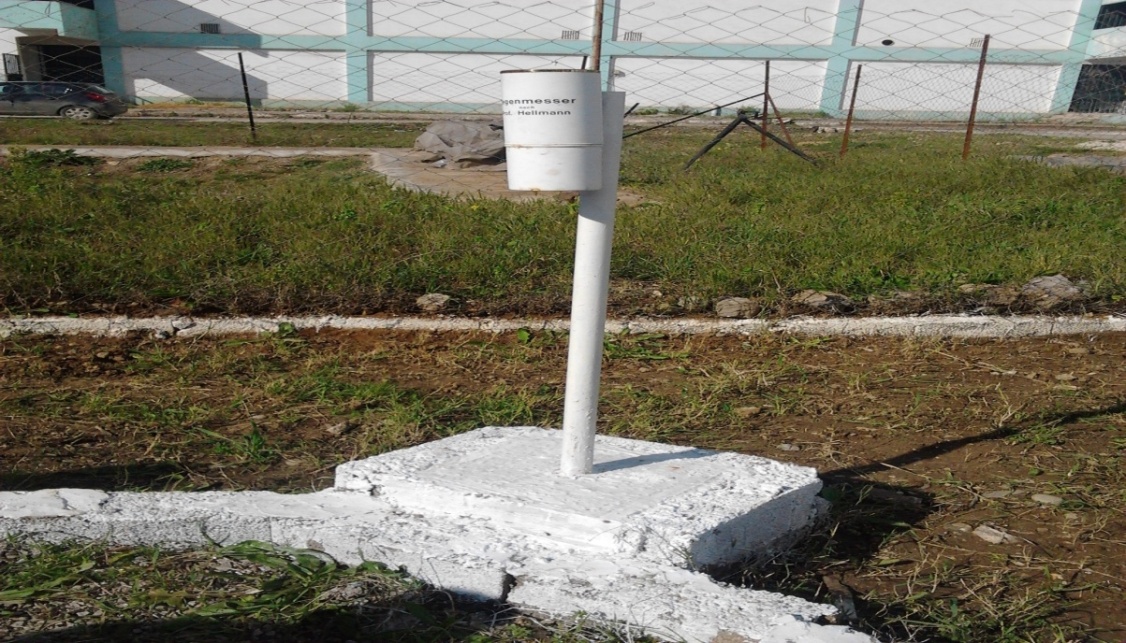 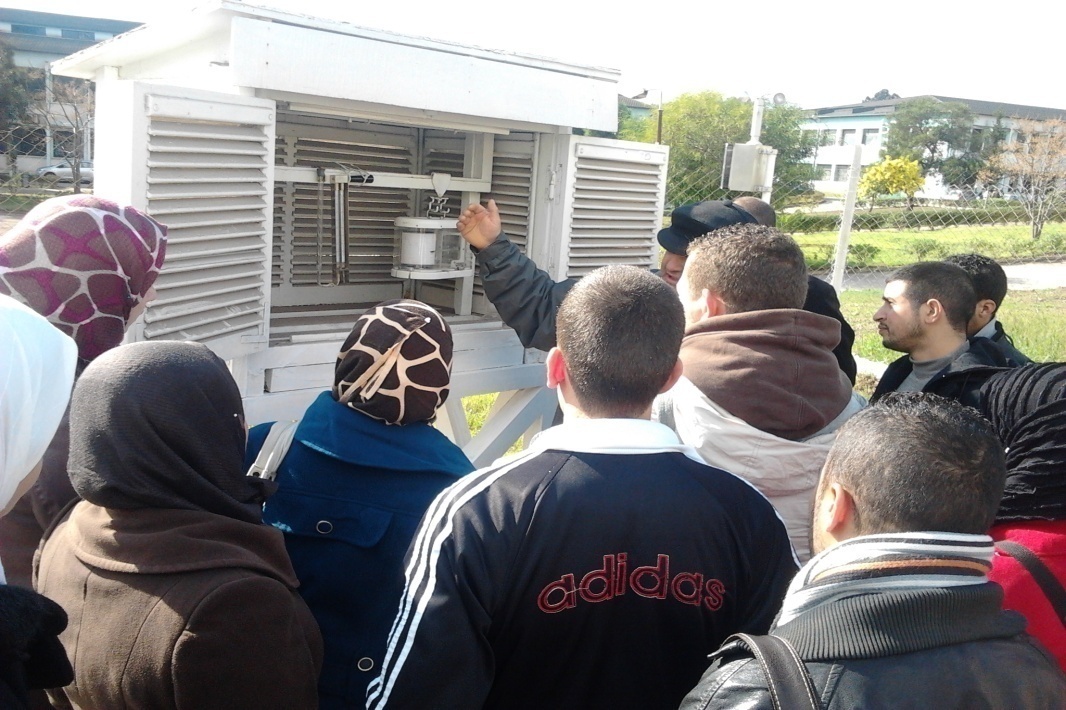 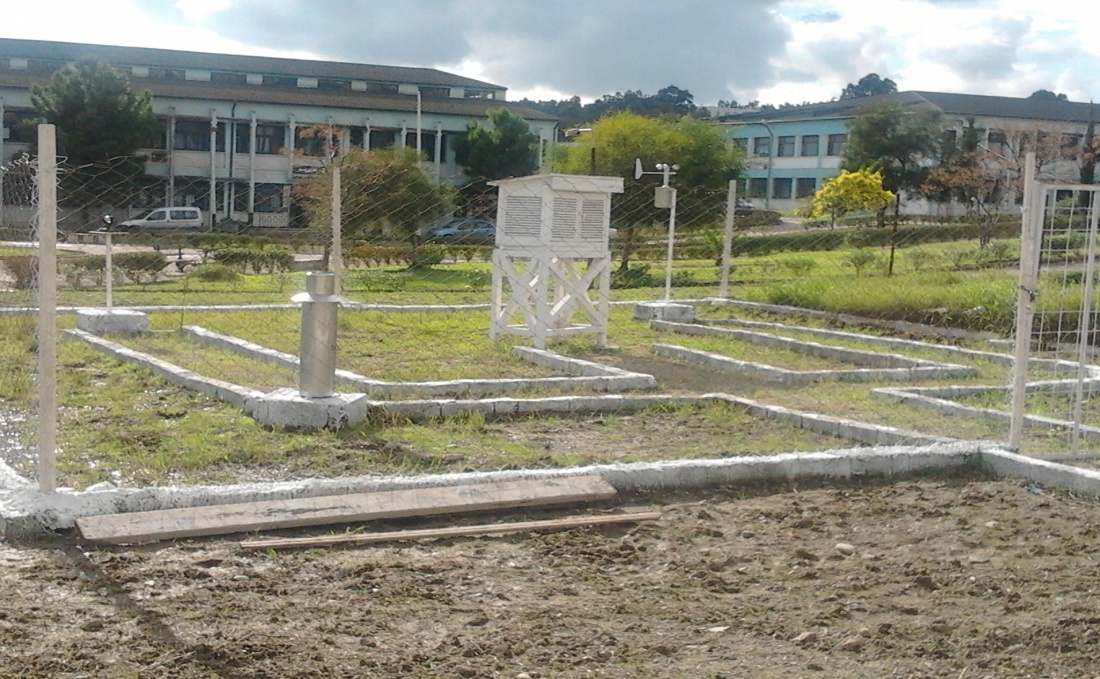 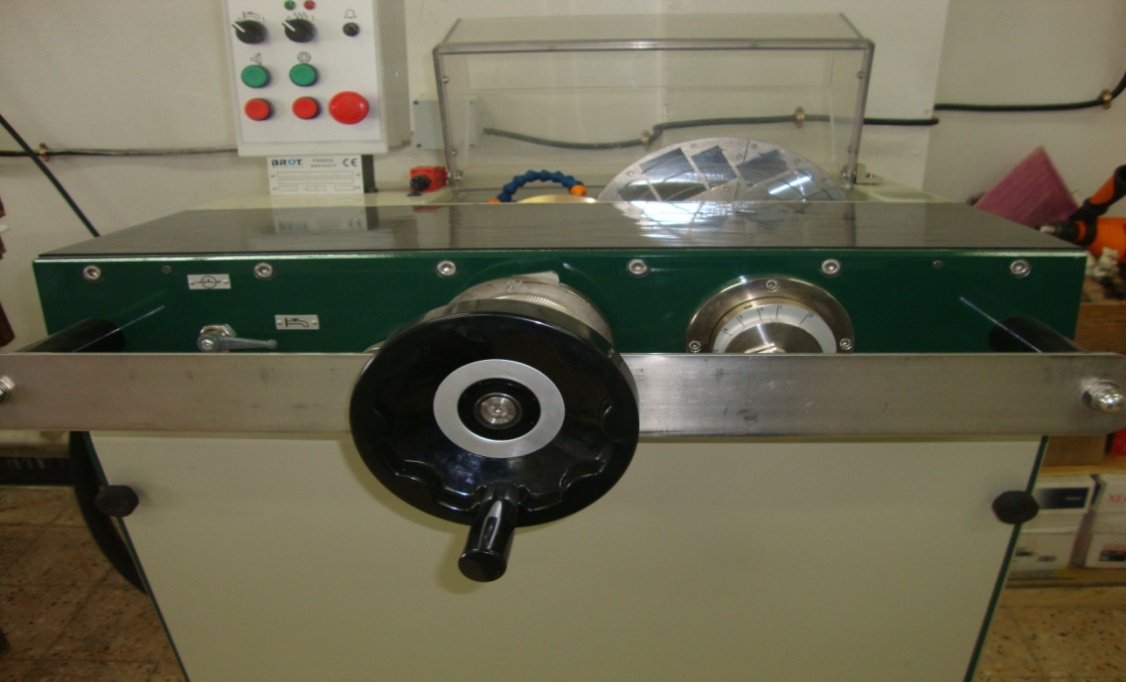 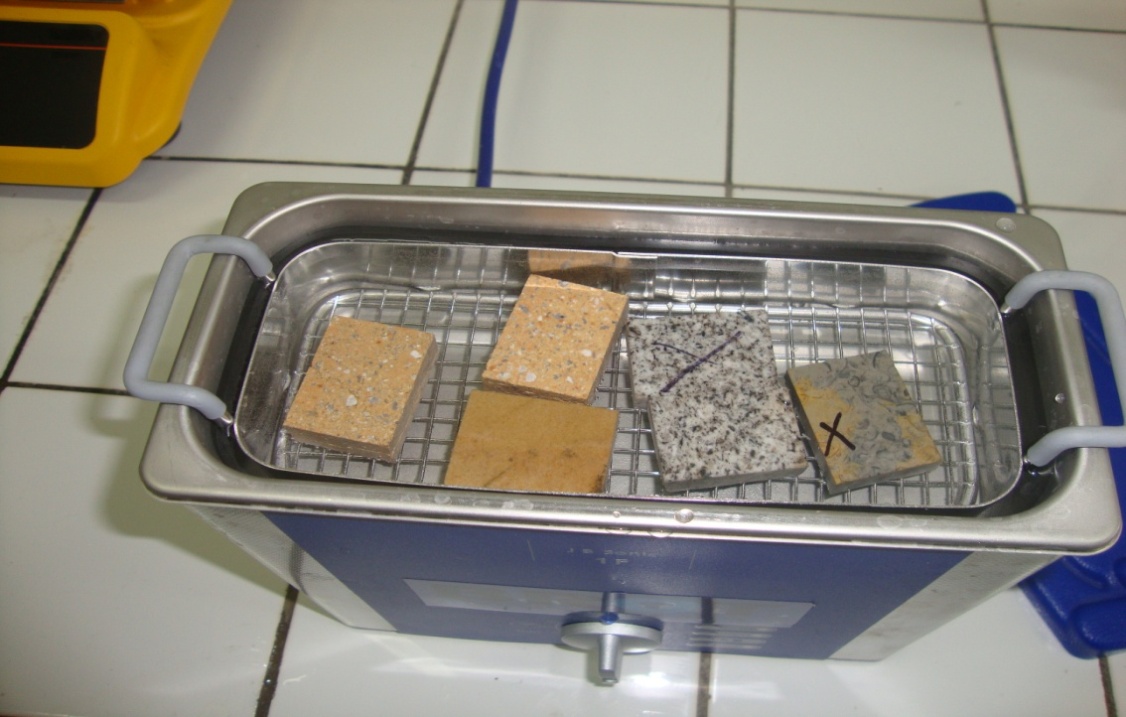 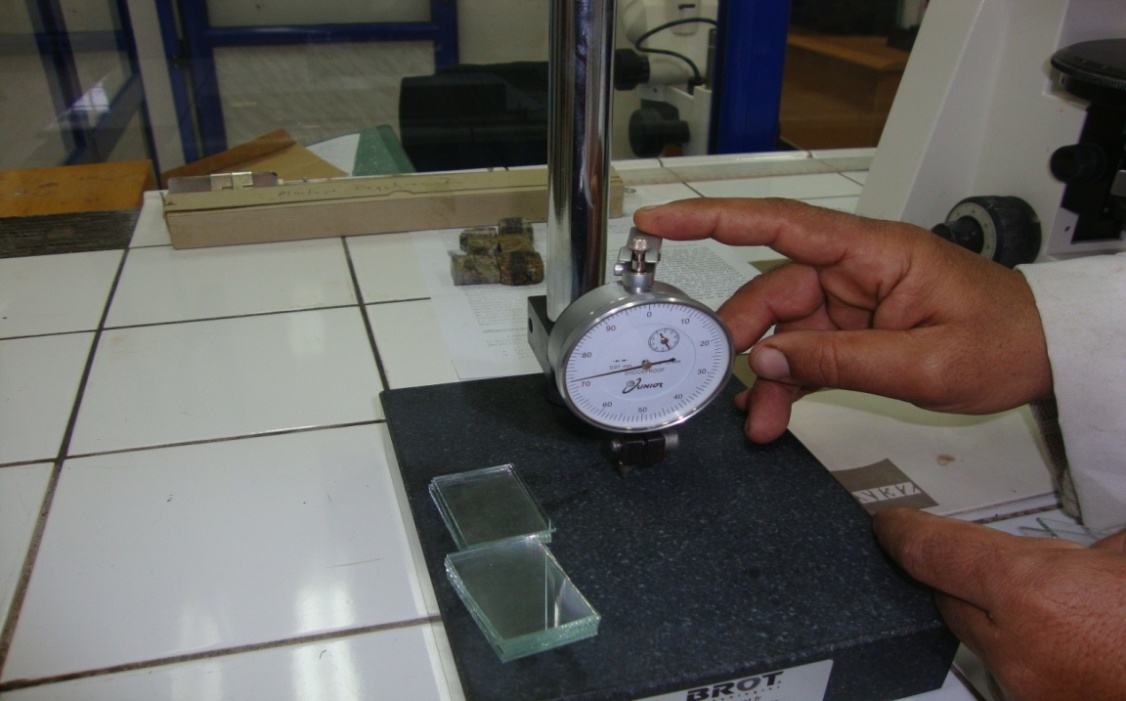 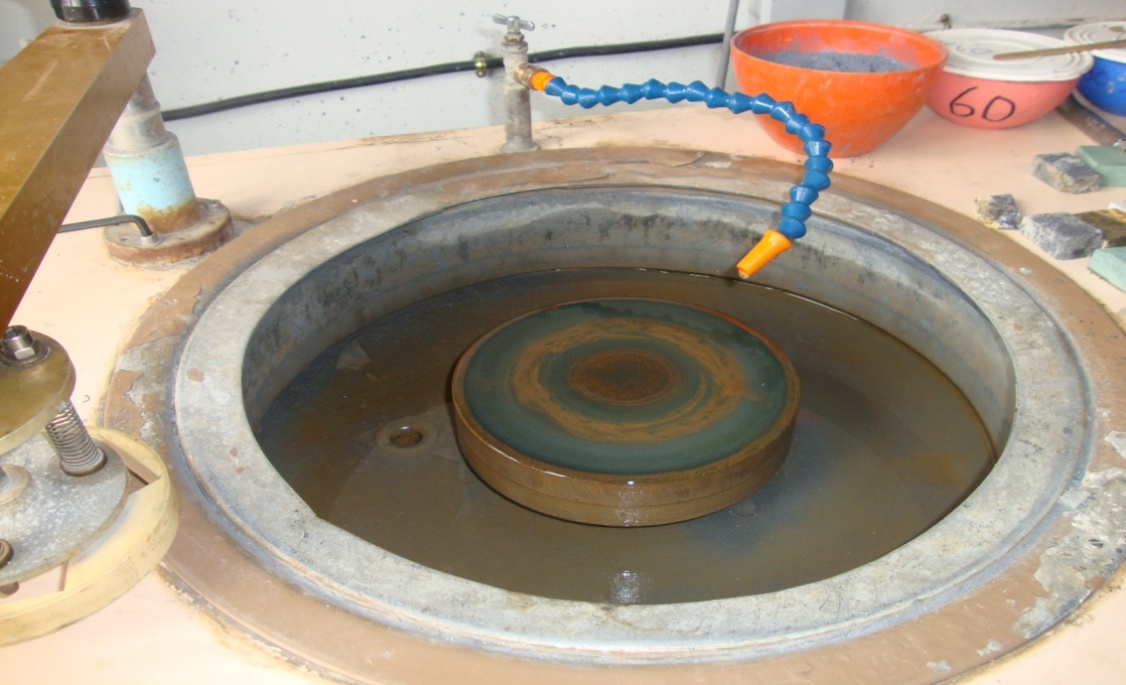 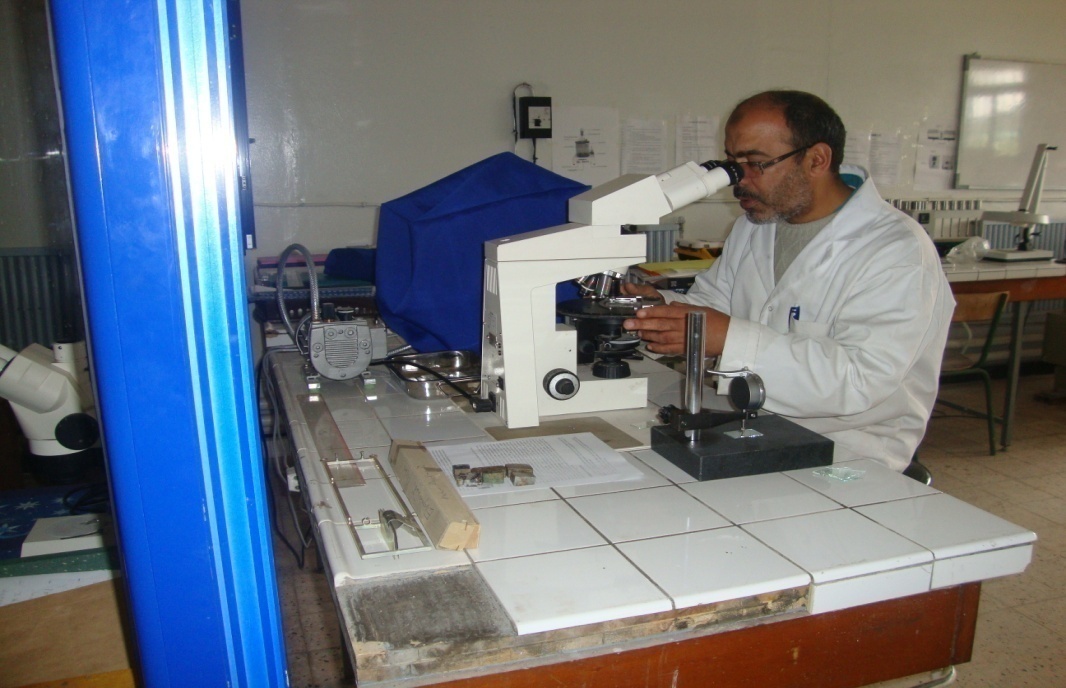 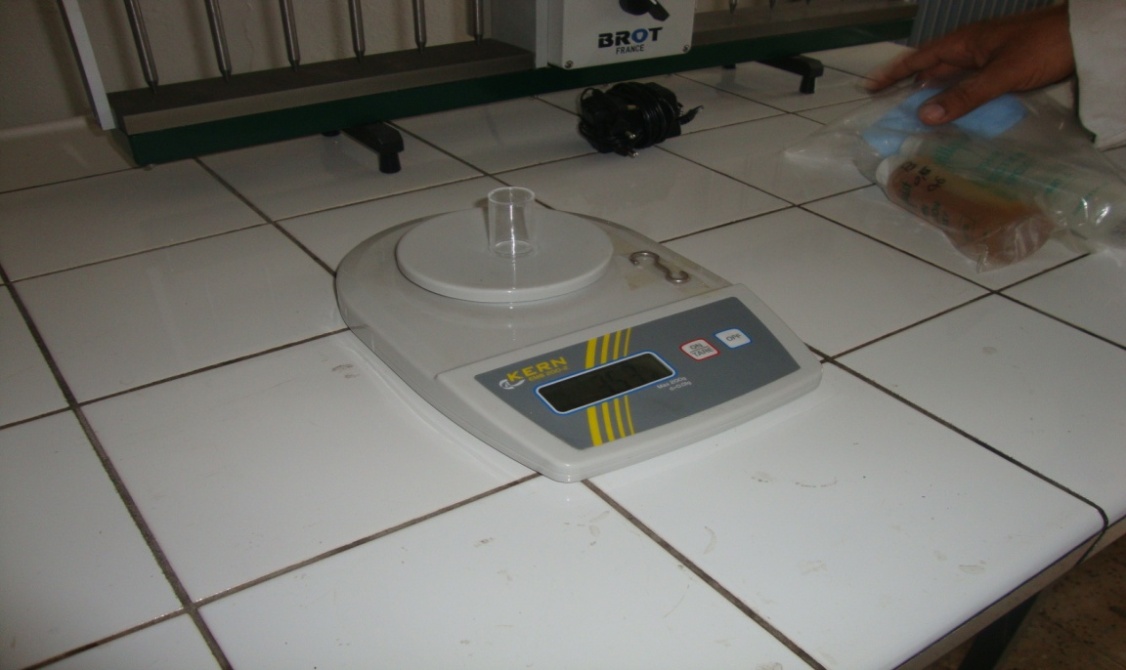 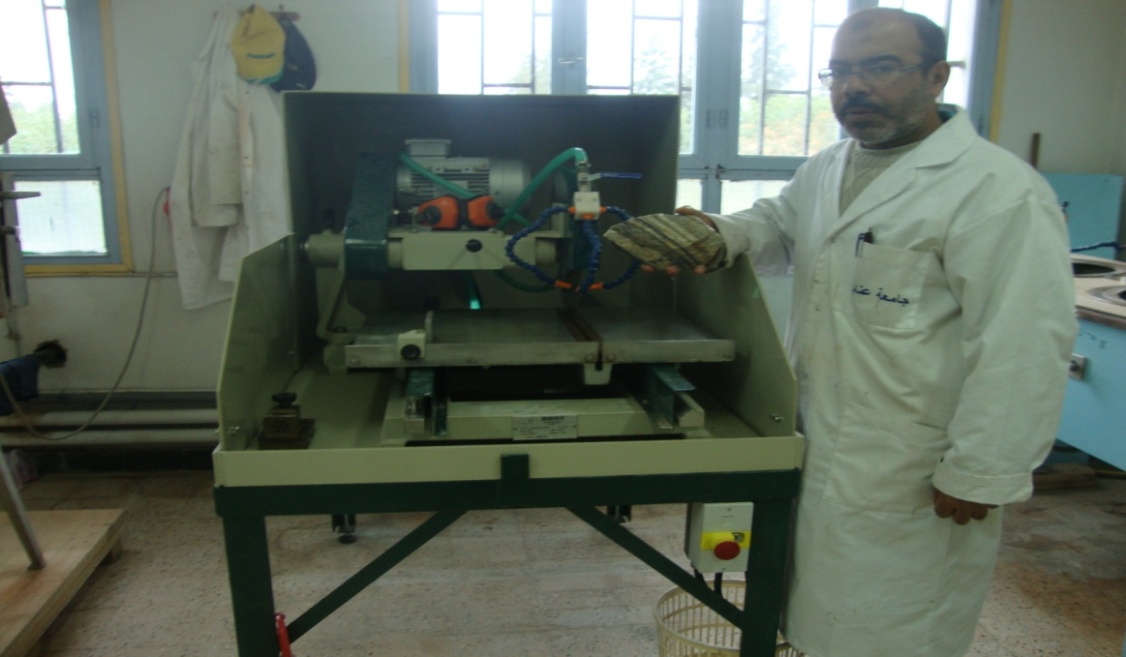 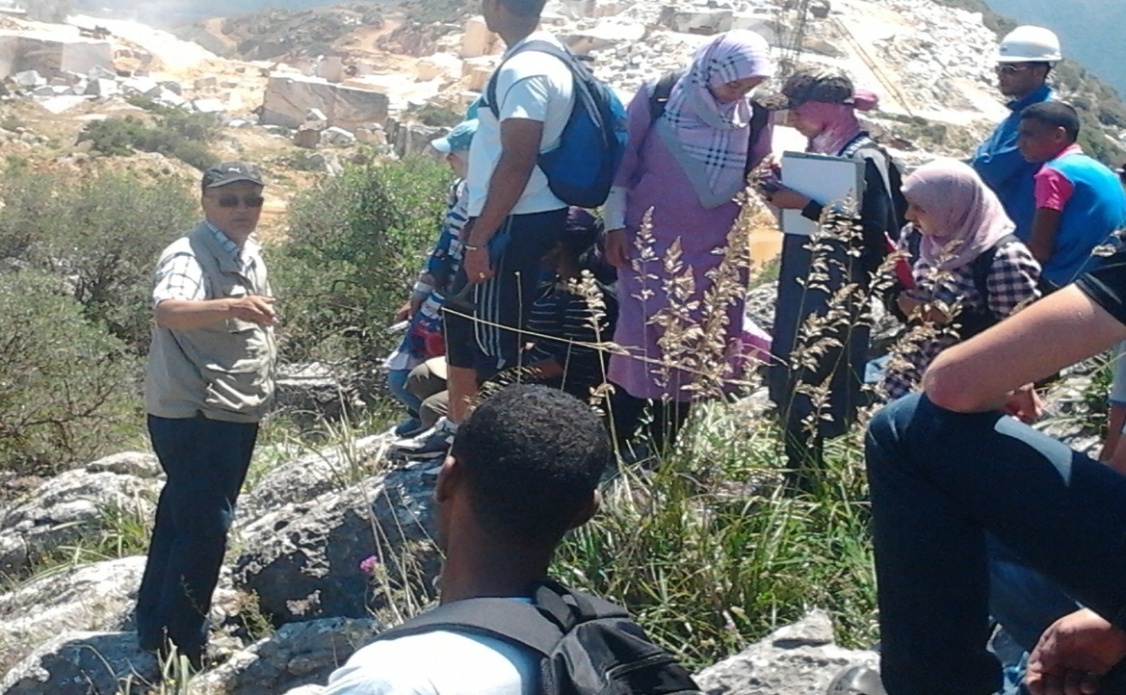 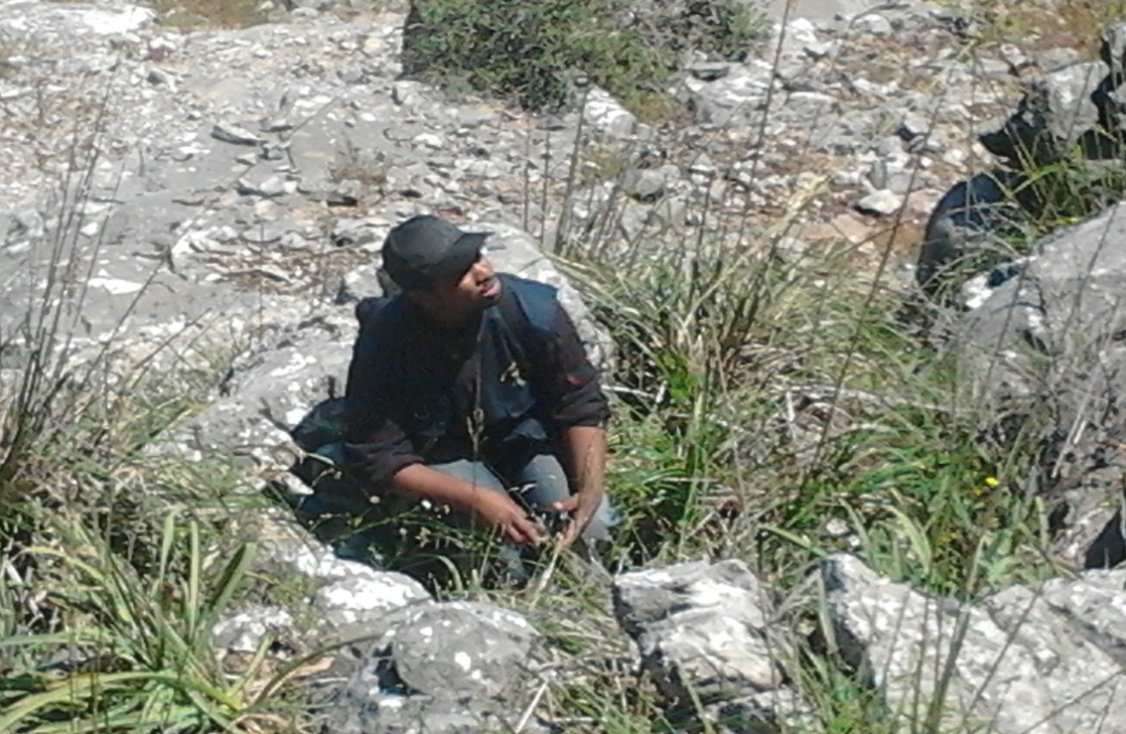 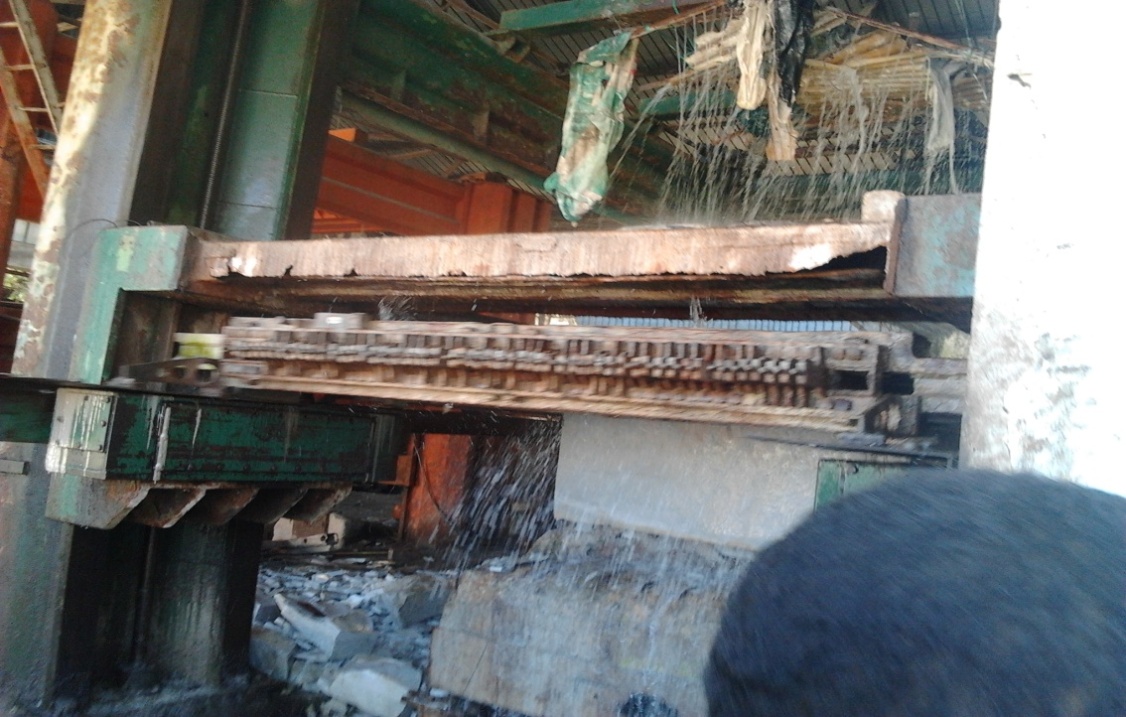 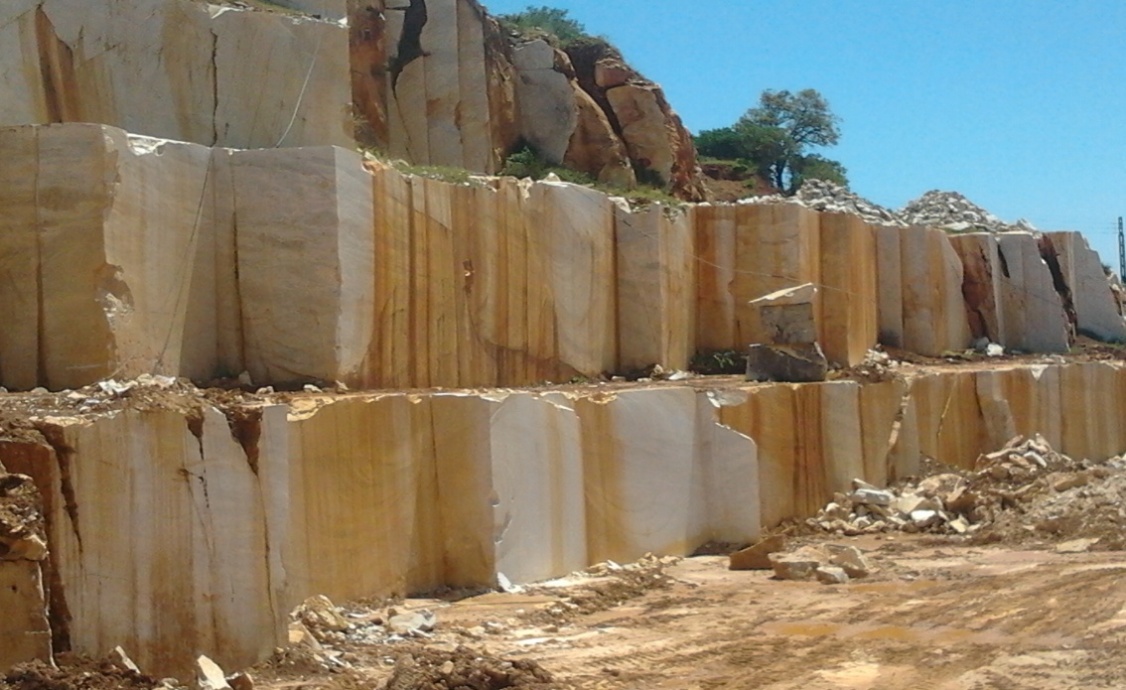 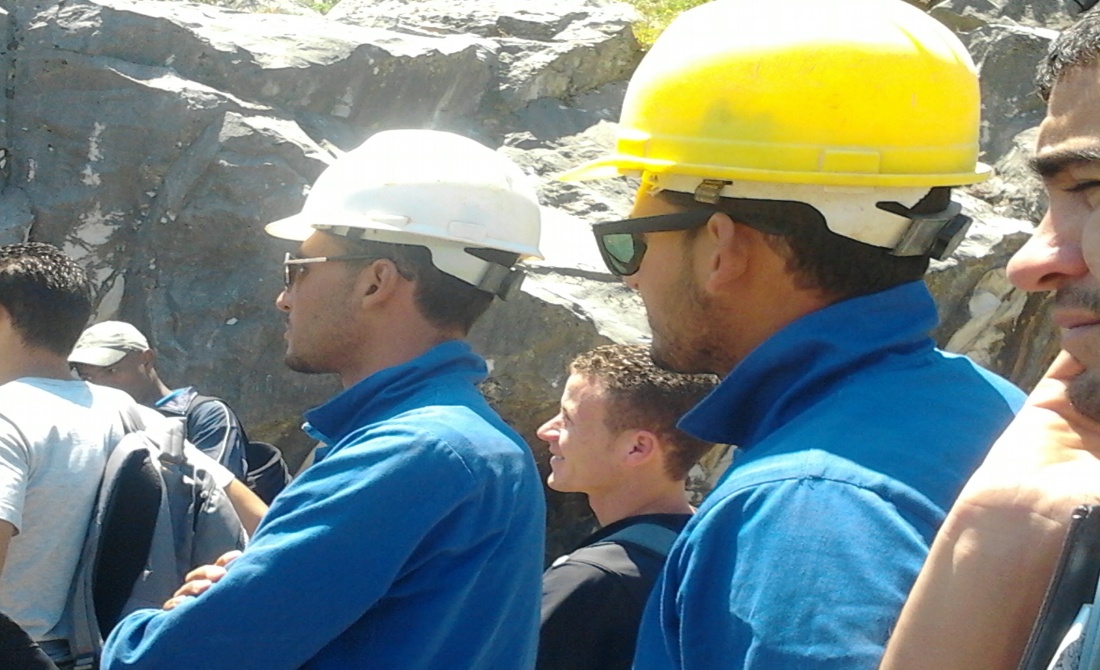 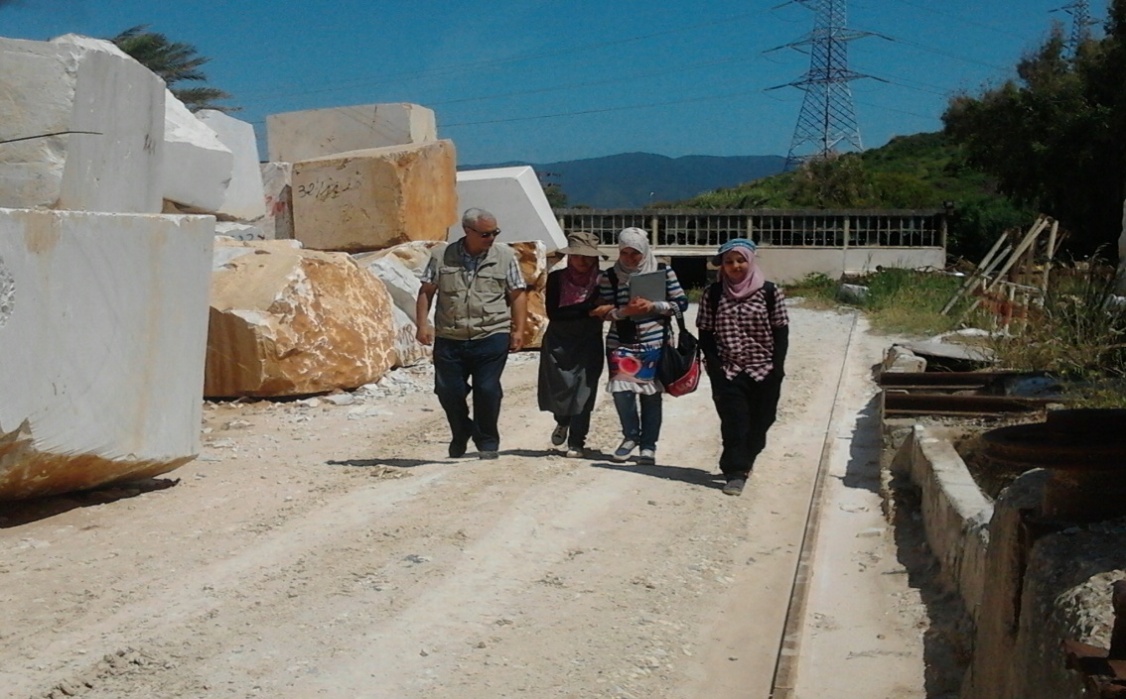 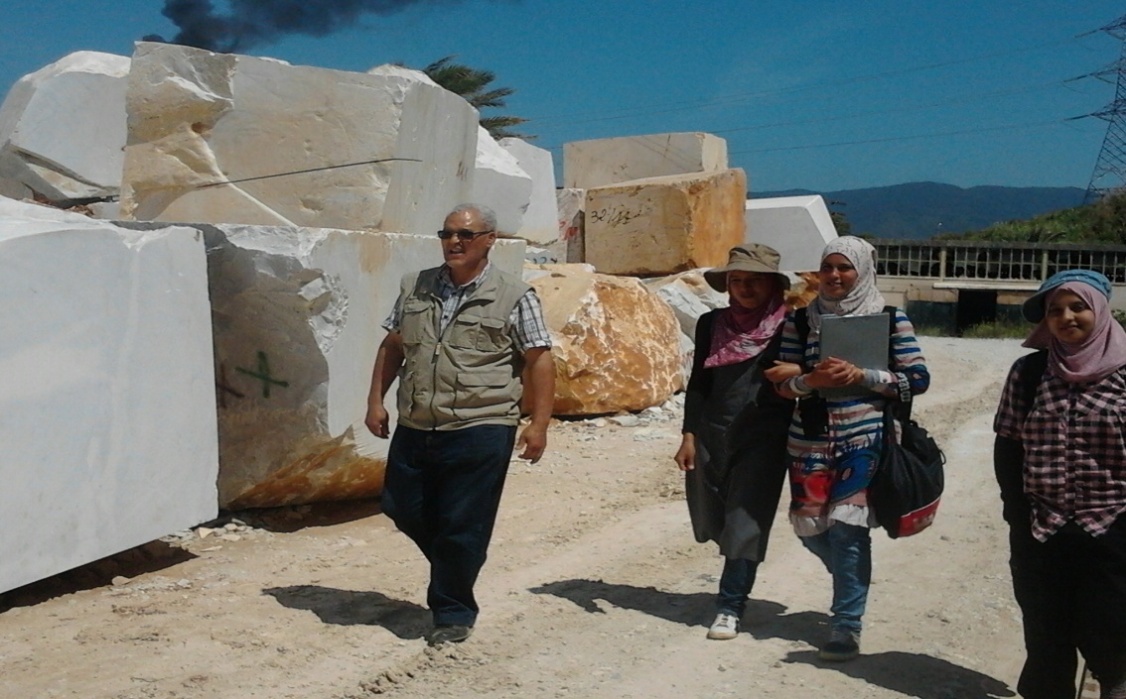 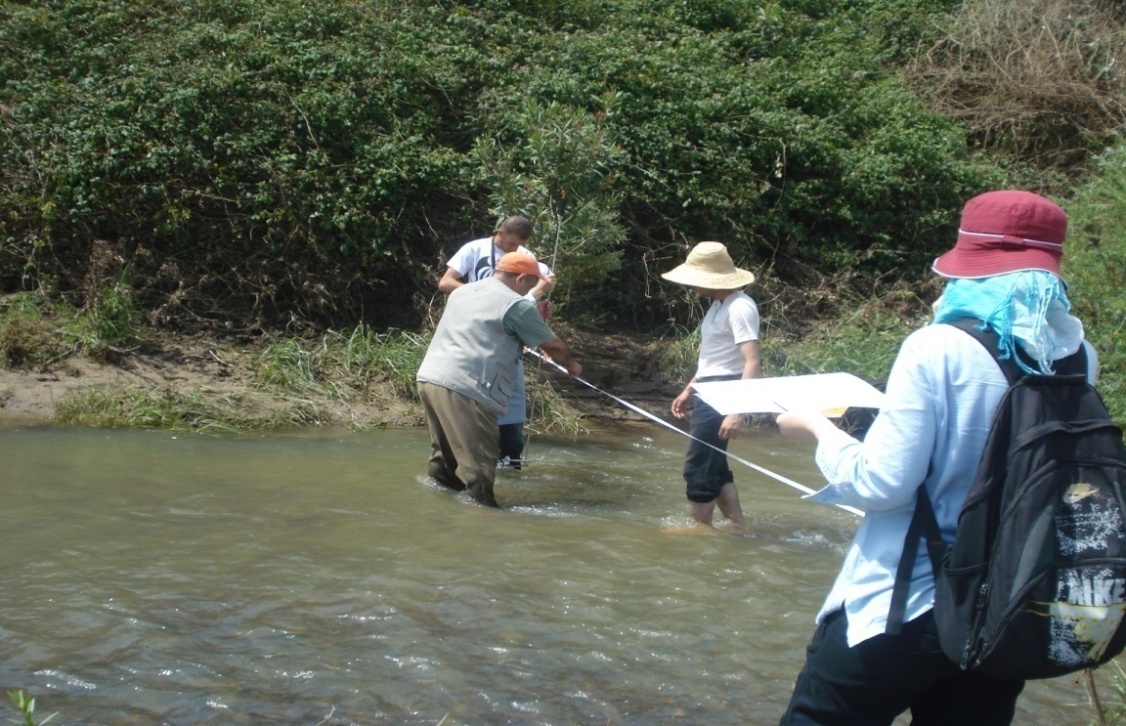 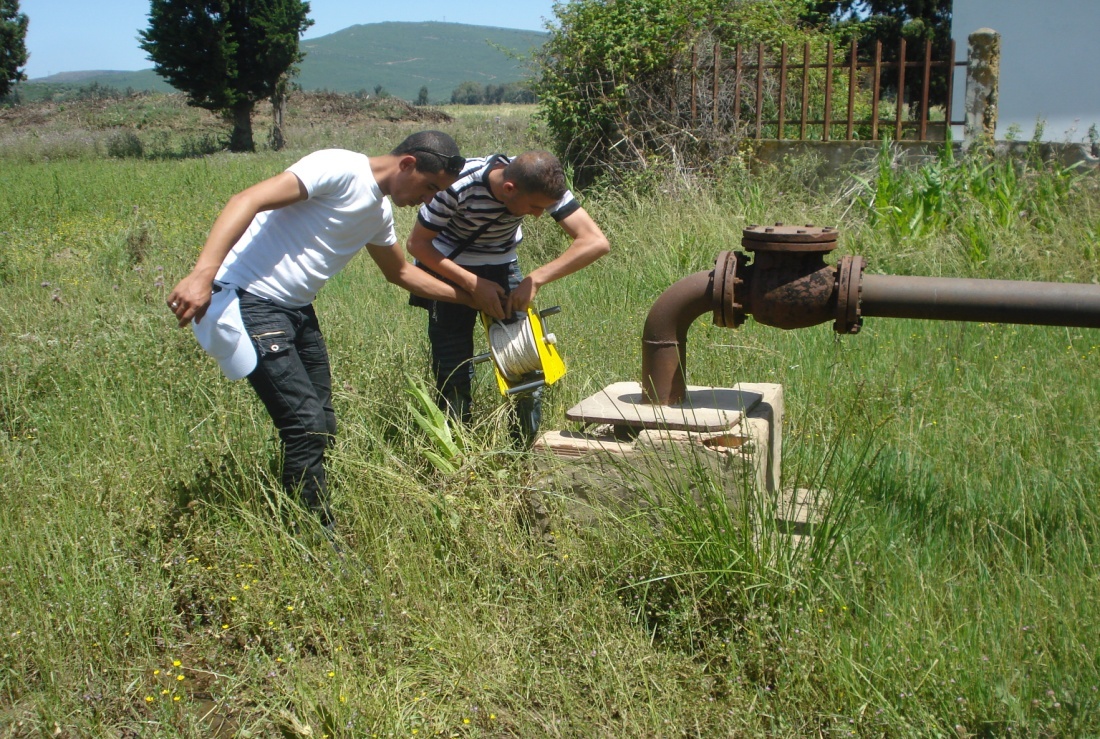 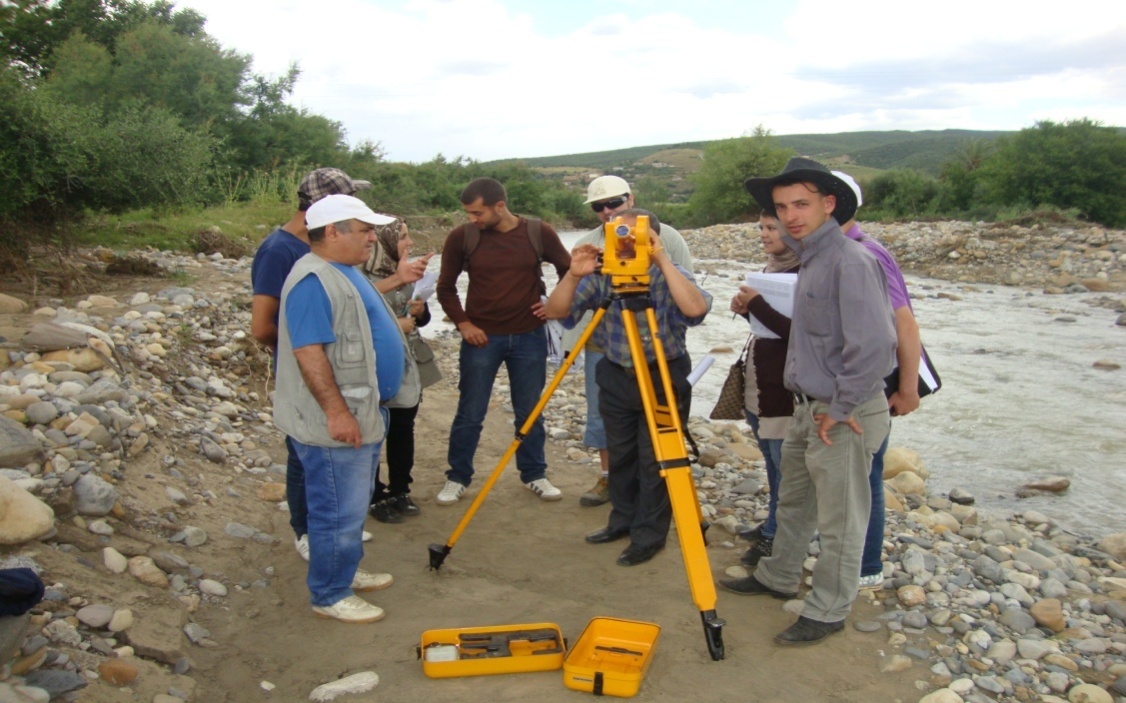 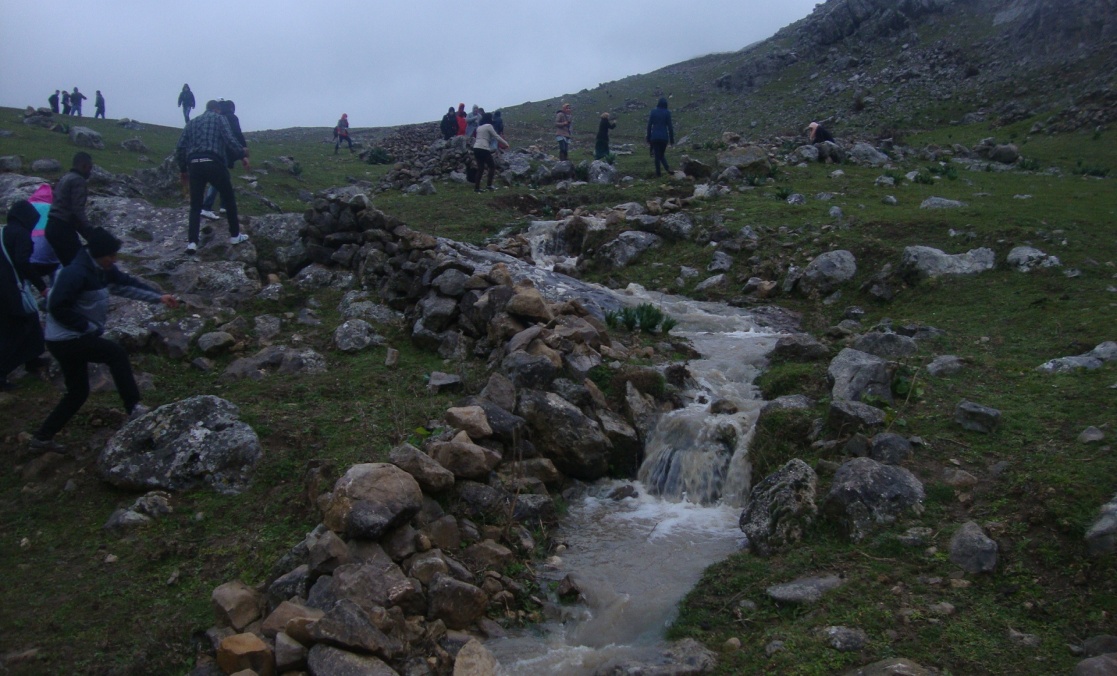 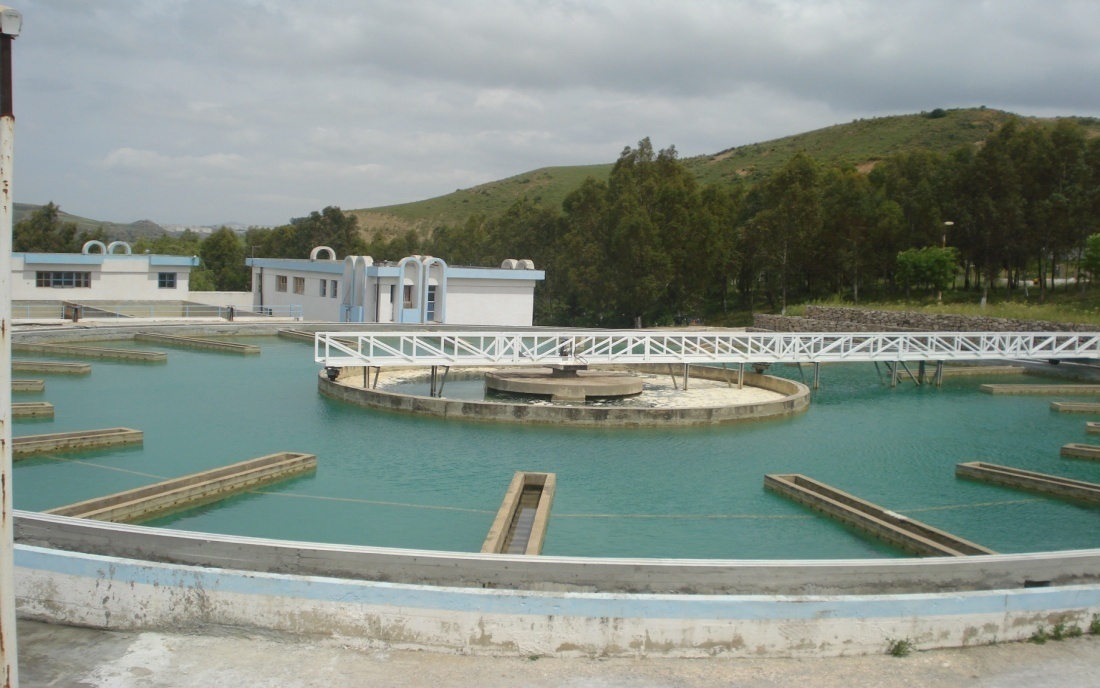 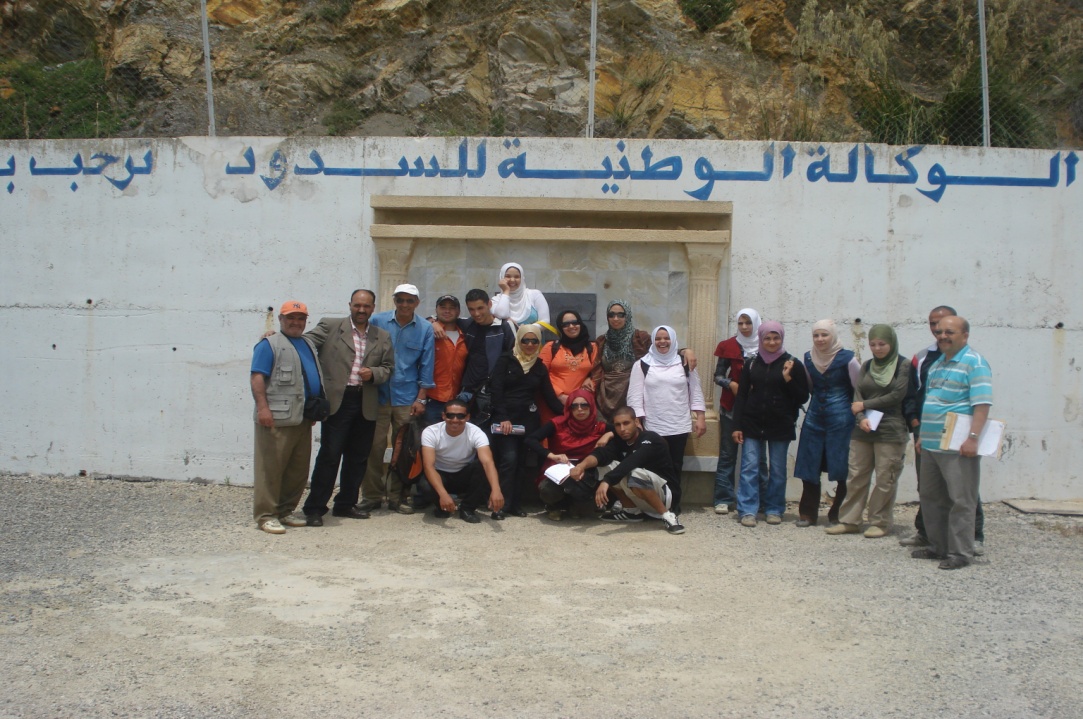 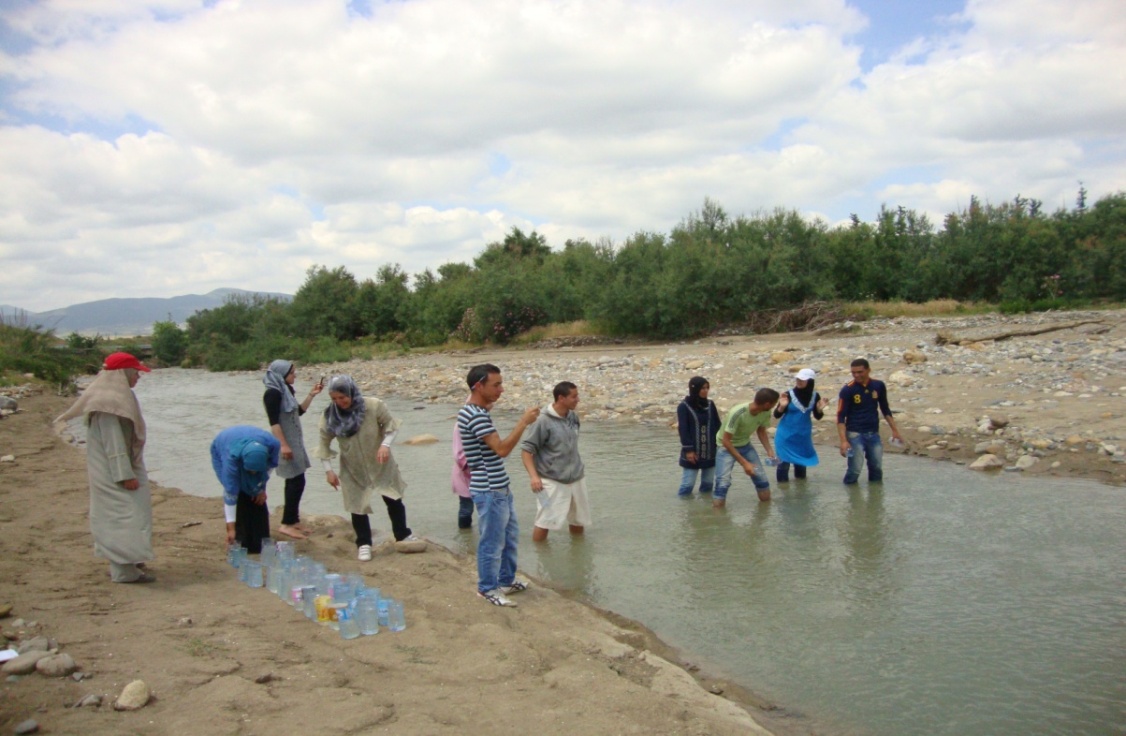 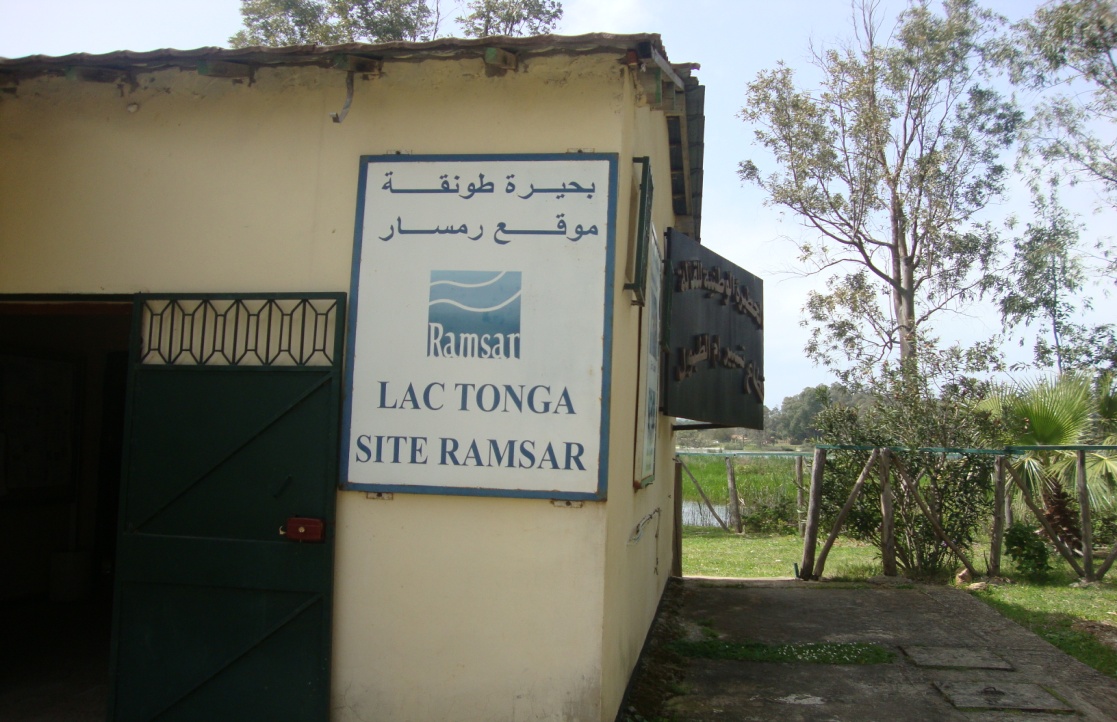 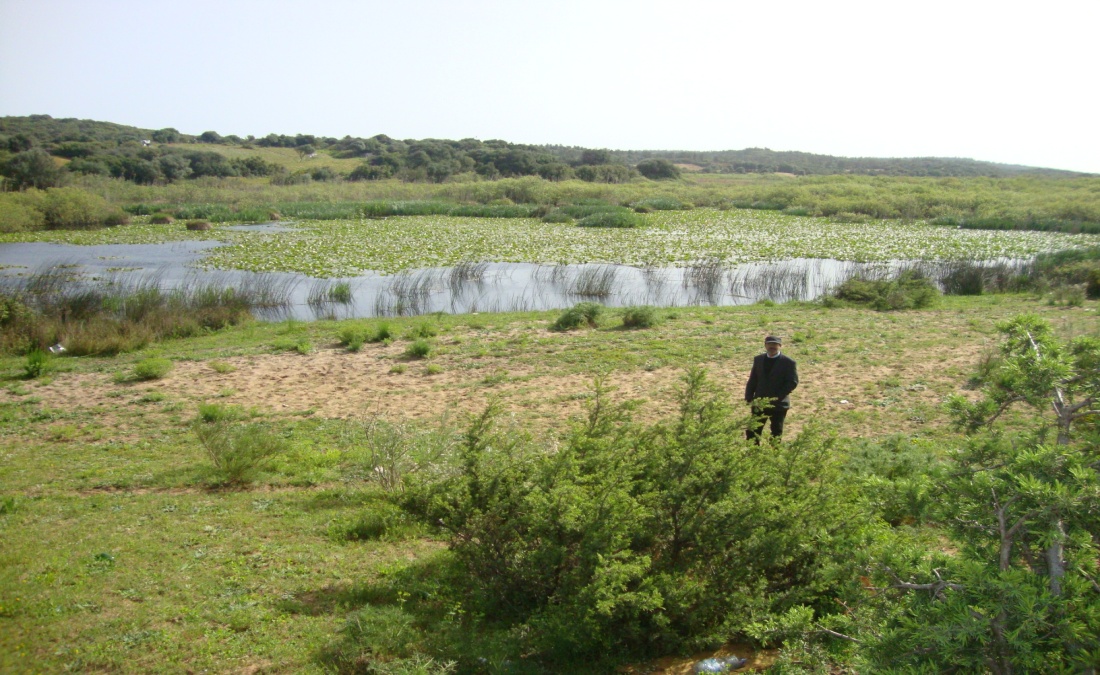 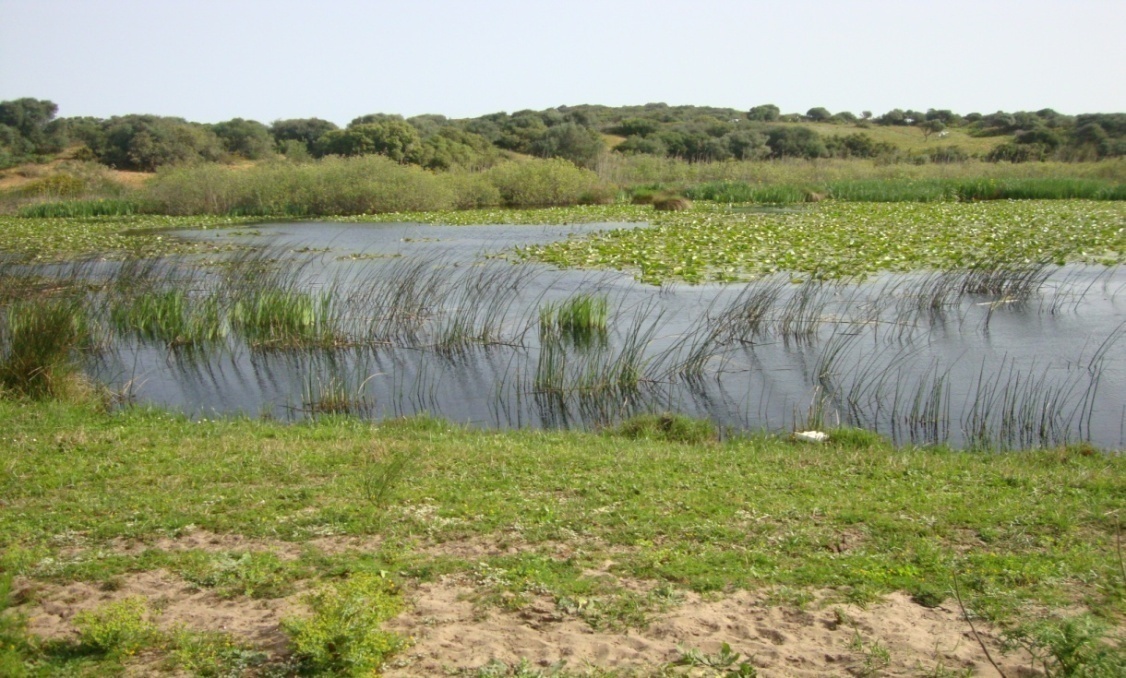 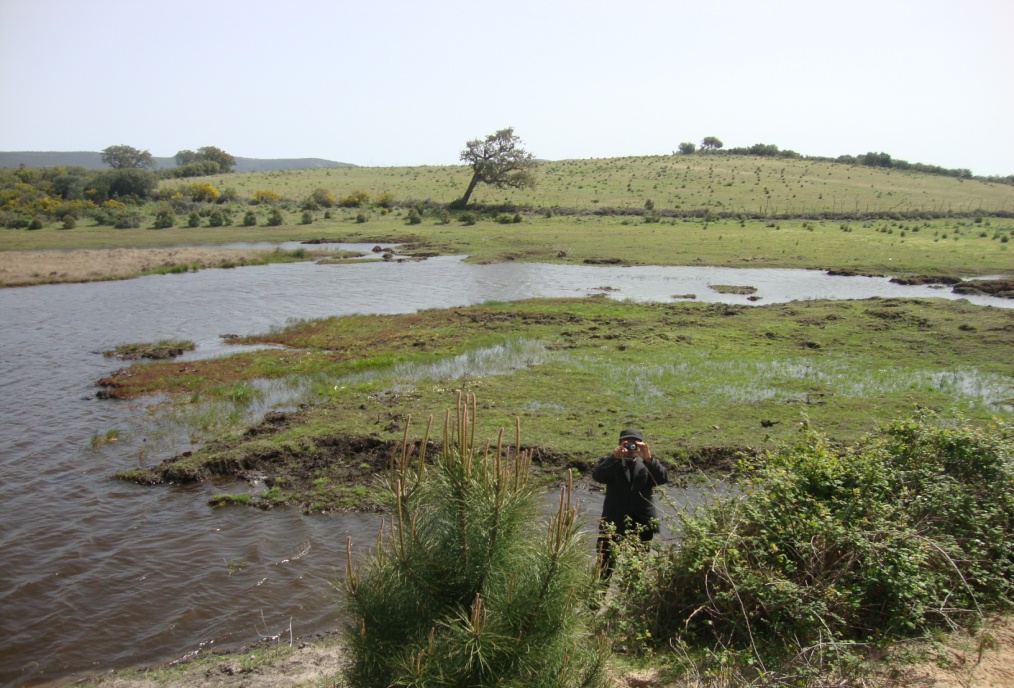 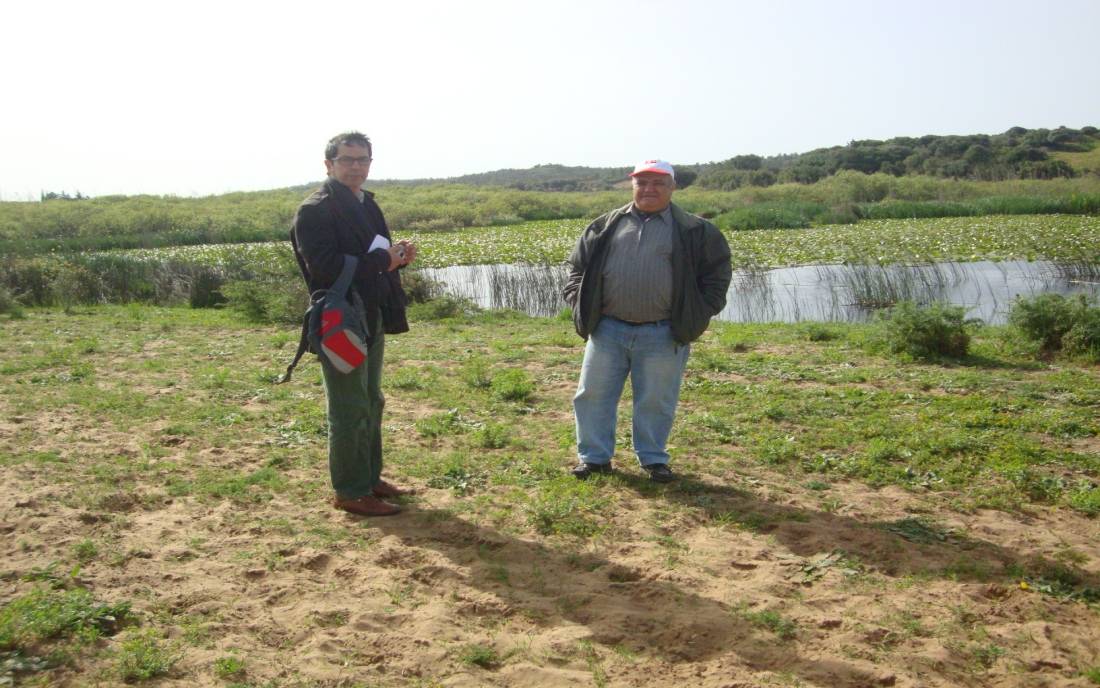 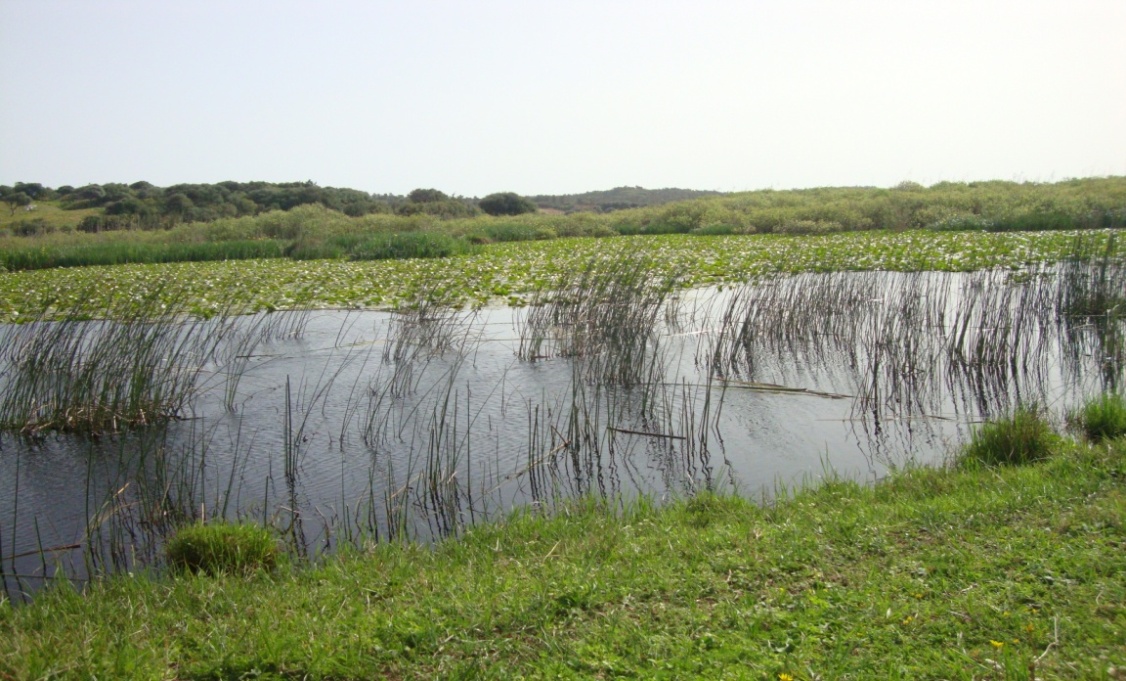 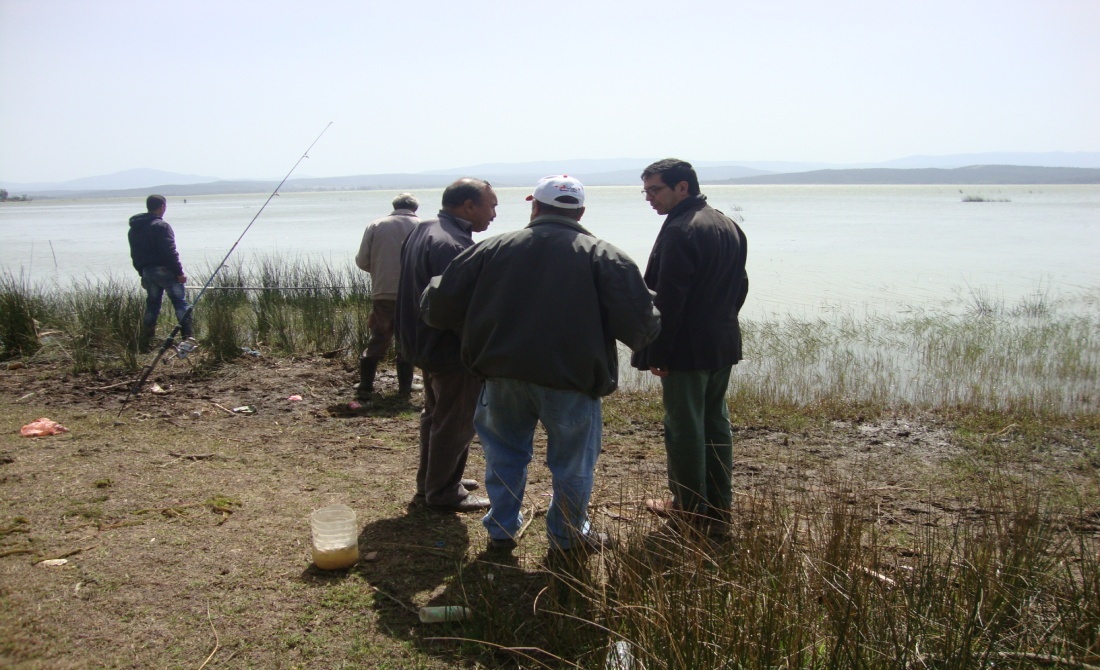 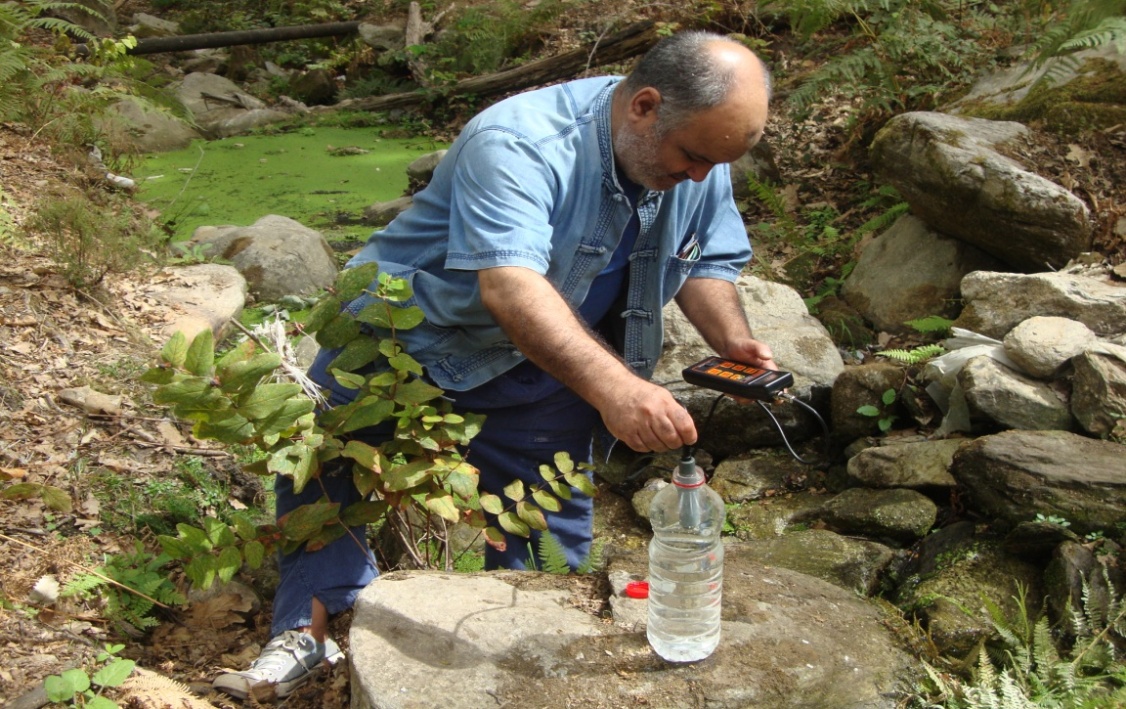 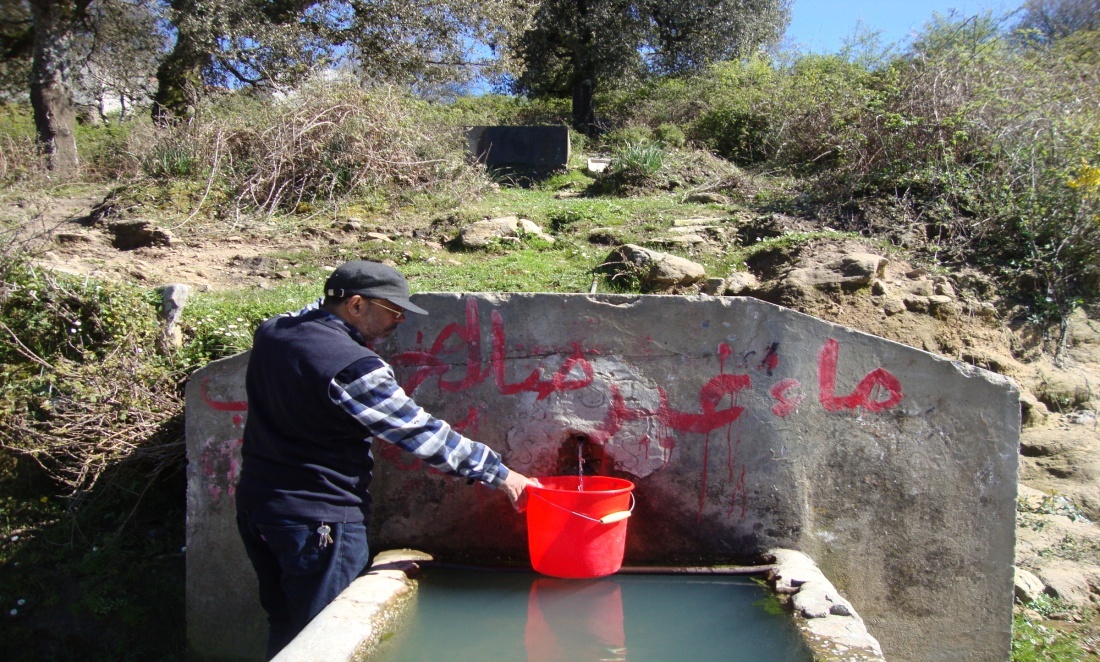 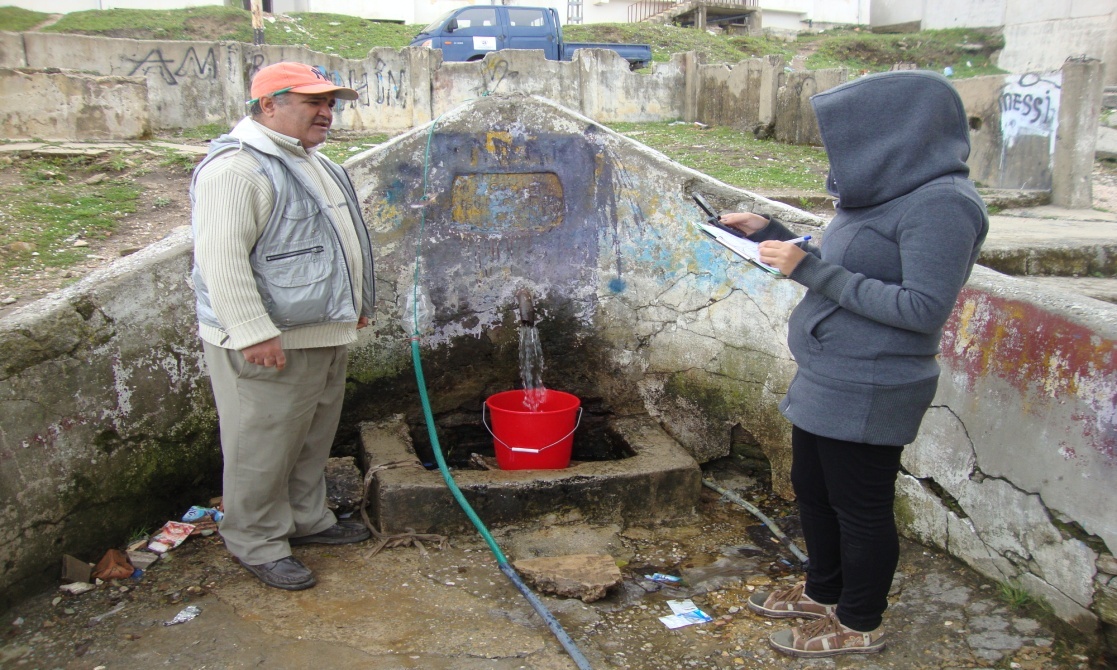 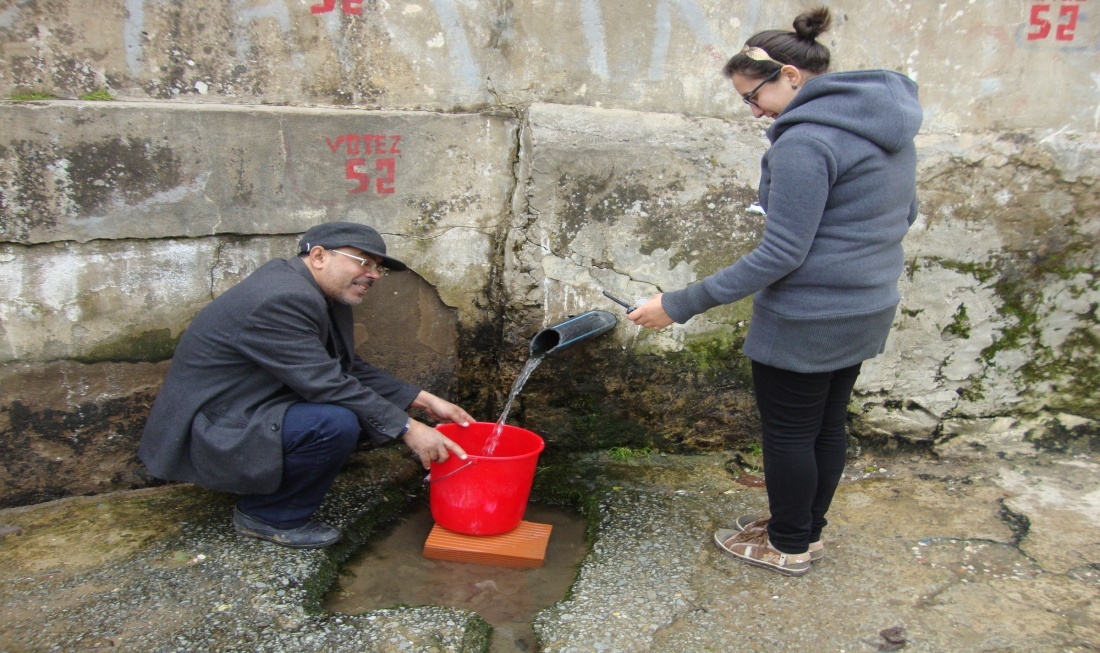 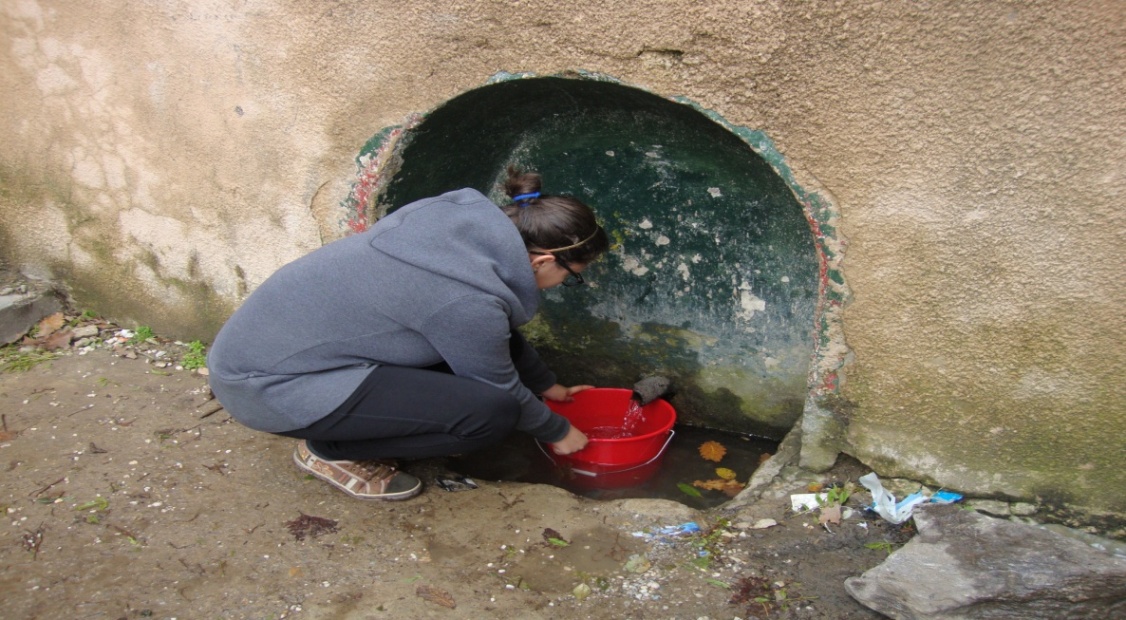 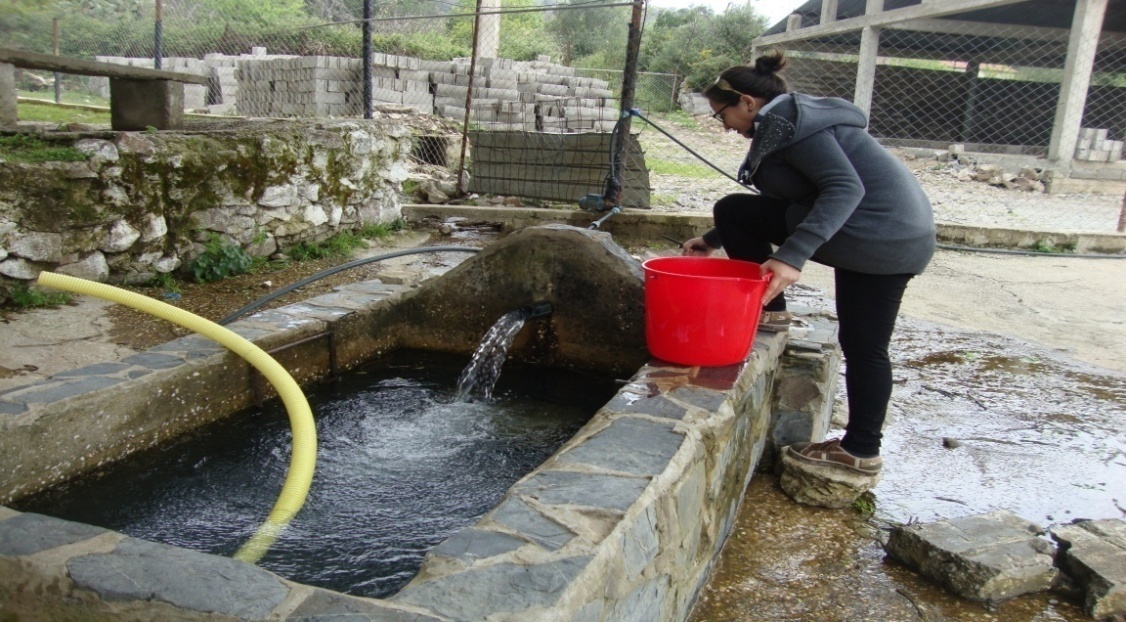 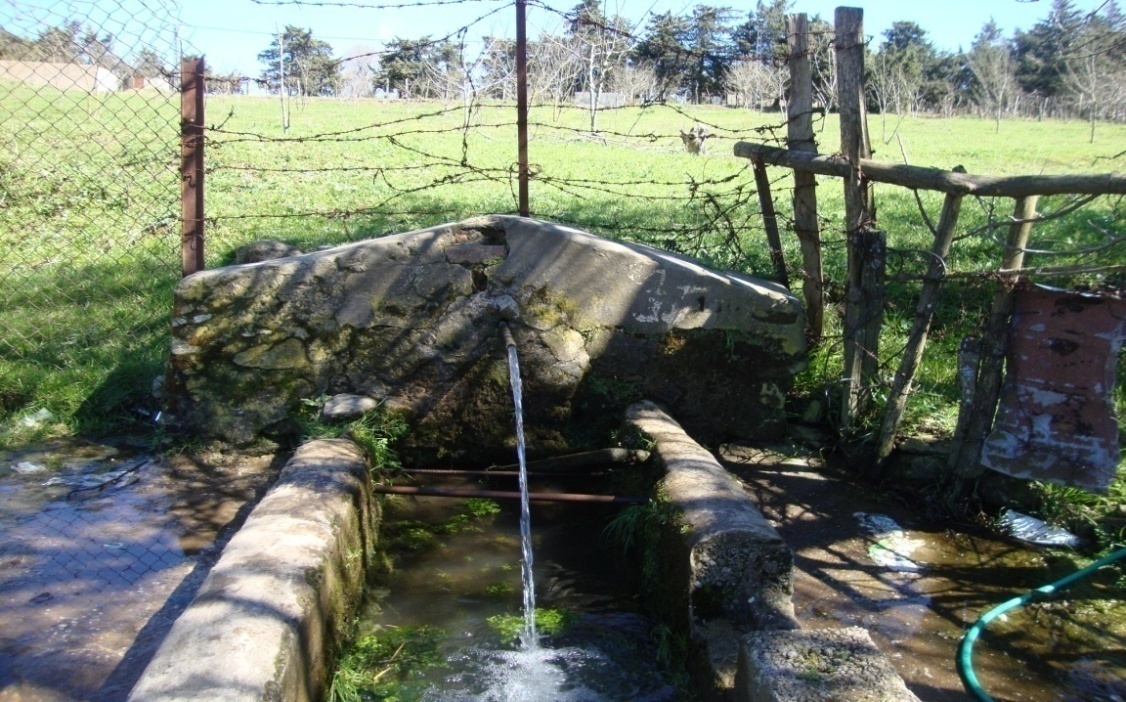